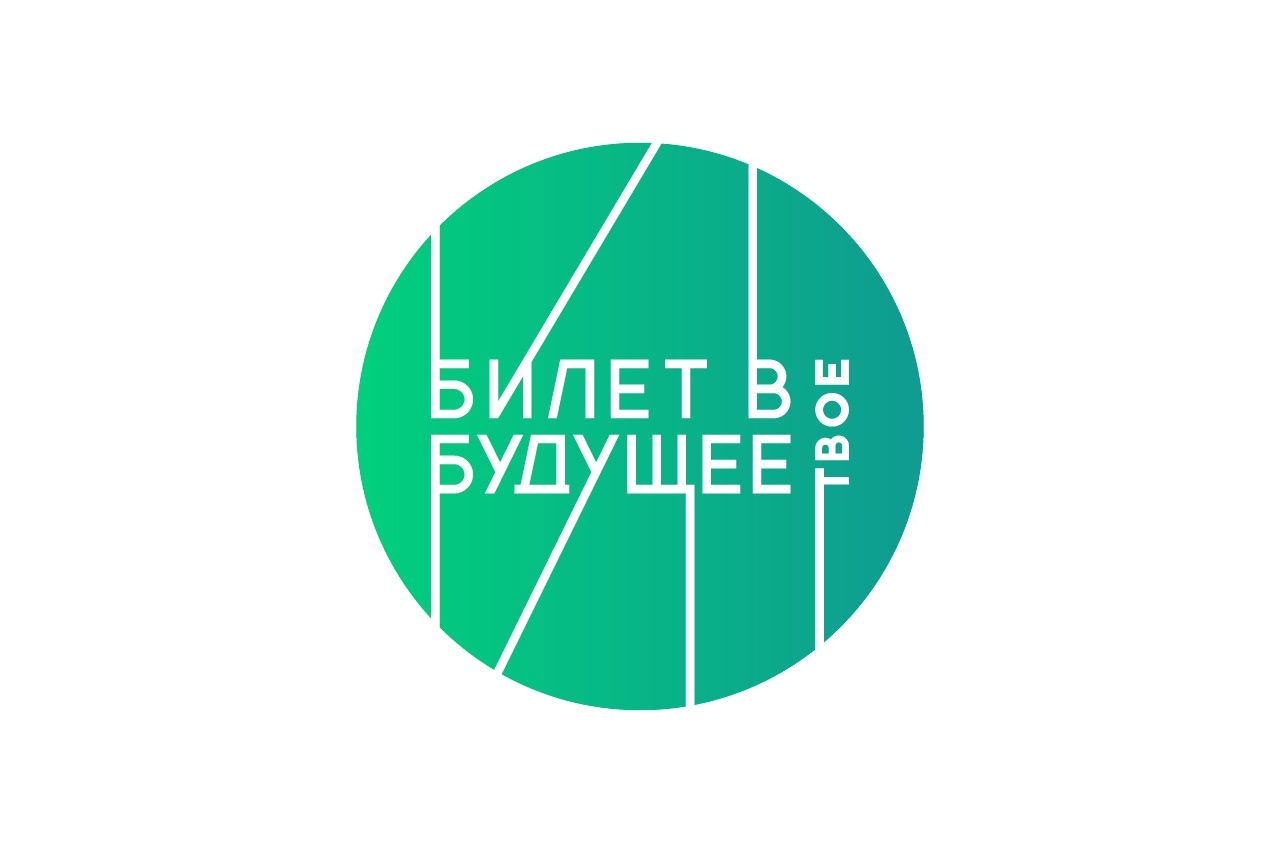 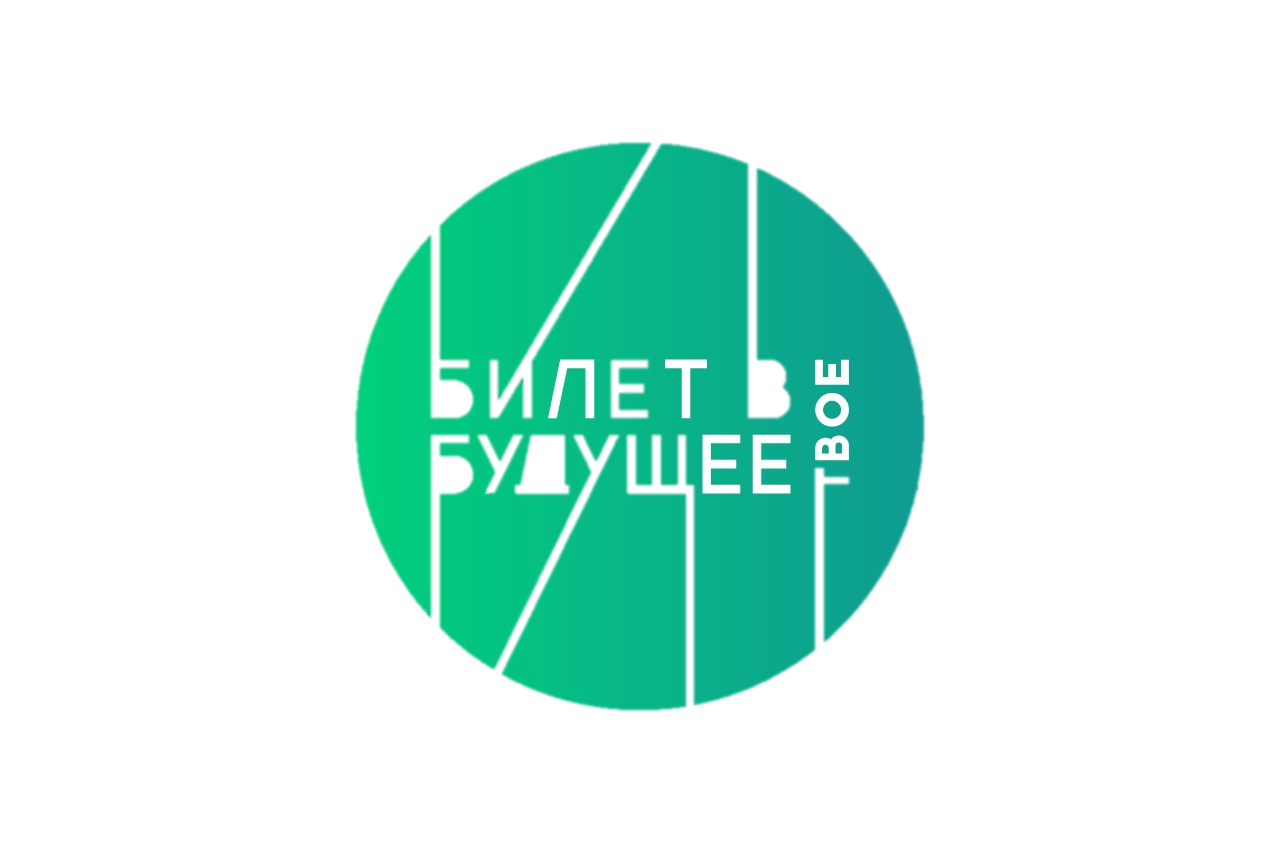 1 апреля - 12 декабря 2022 года
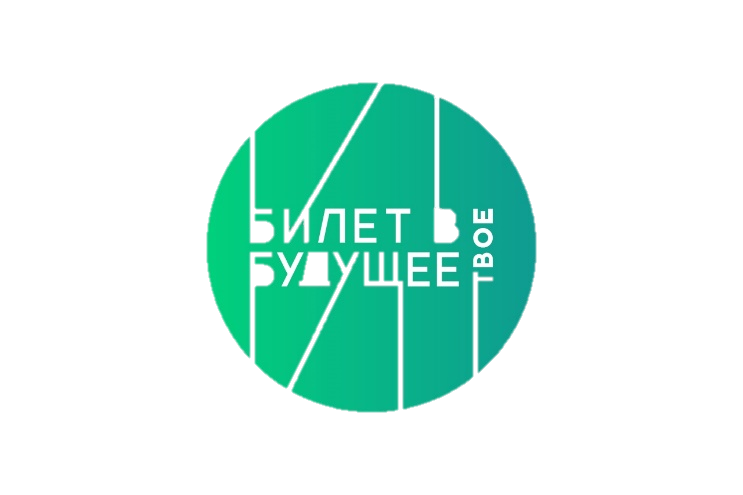 Всероссийский проект по ранней профессиональной ориентации для обучающихся 6-11 классов общеобразовательных организаций «Билет в будущее»
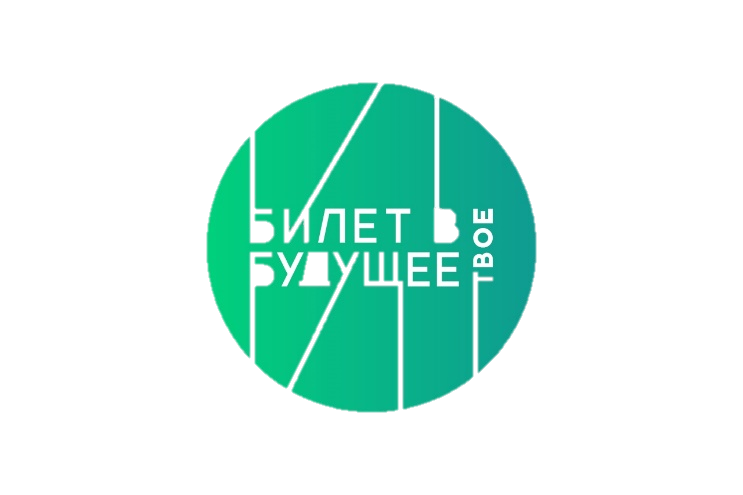 Проект «Билет в будущее» реализуется по поручению Президента Российской Федерации Владимира Владимировича Путина
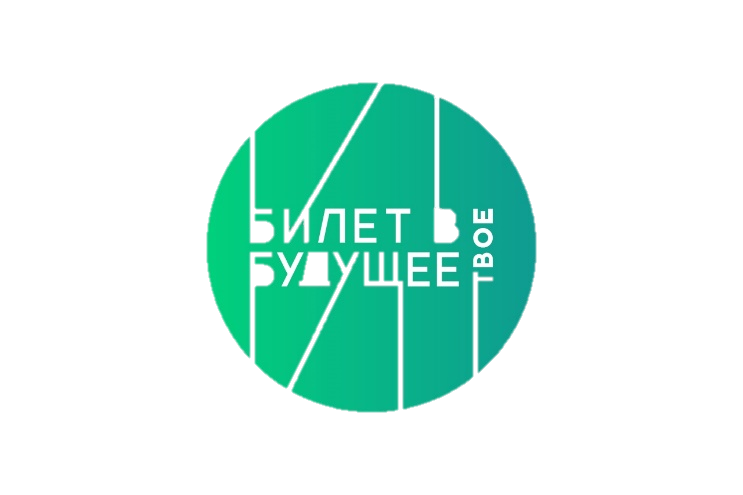 Проект «Билет в будущее» входит в паспорт федерального
 проекта «Успех каждого ребенка» в рамках национального 
проекта «Образование», при поддержке Министерства просвещения Российской Федерации
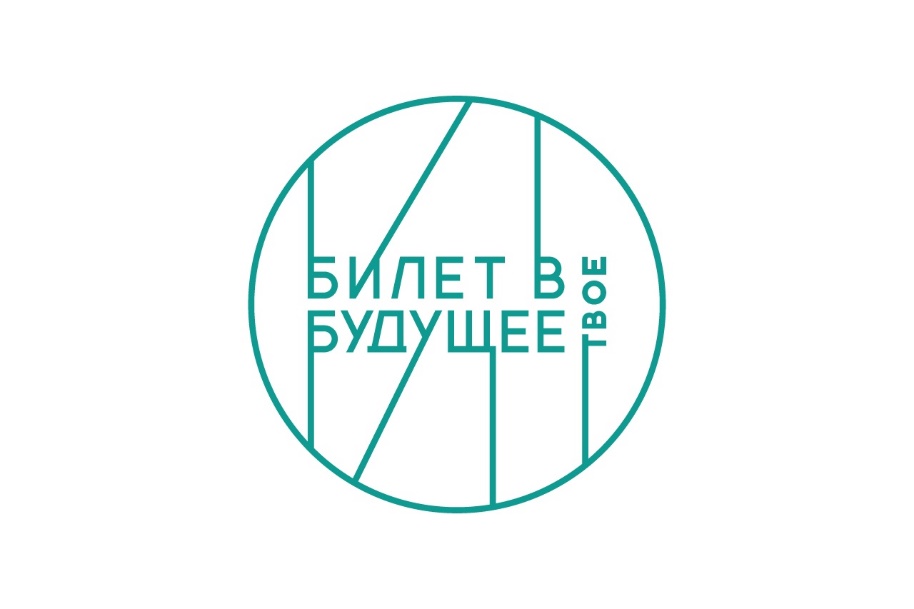 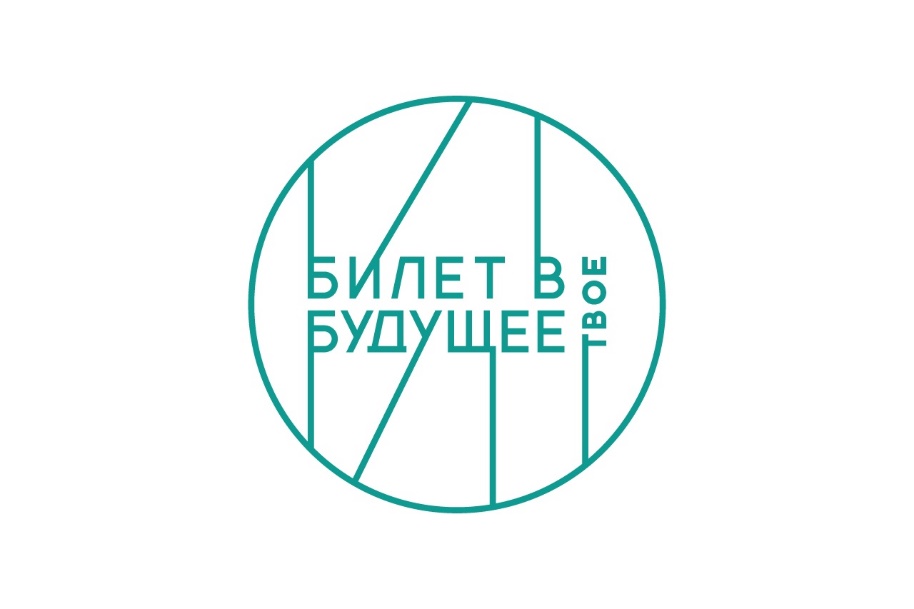 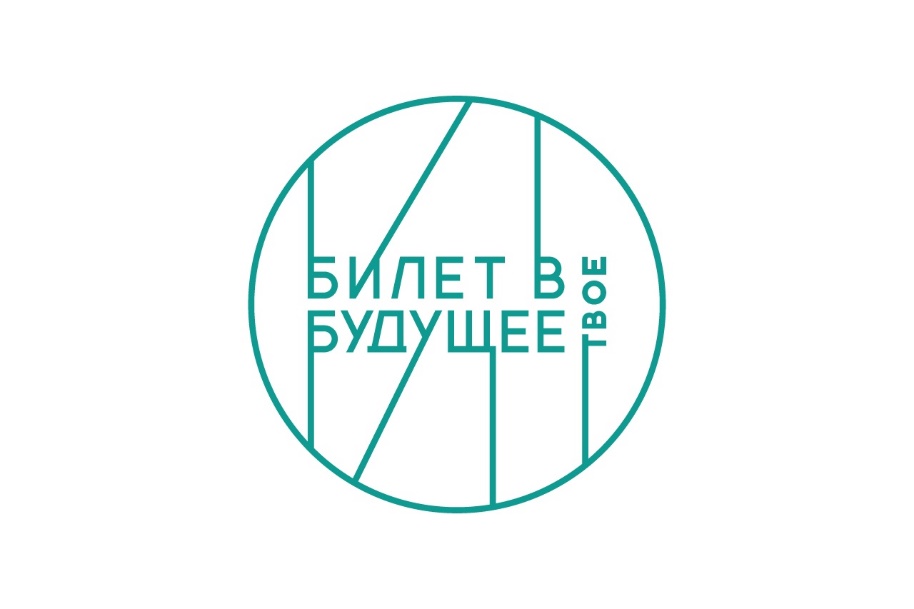 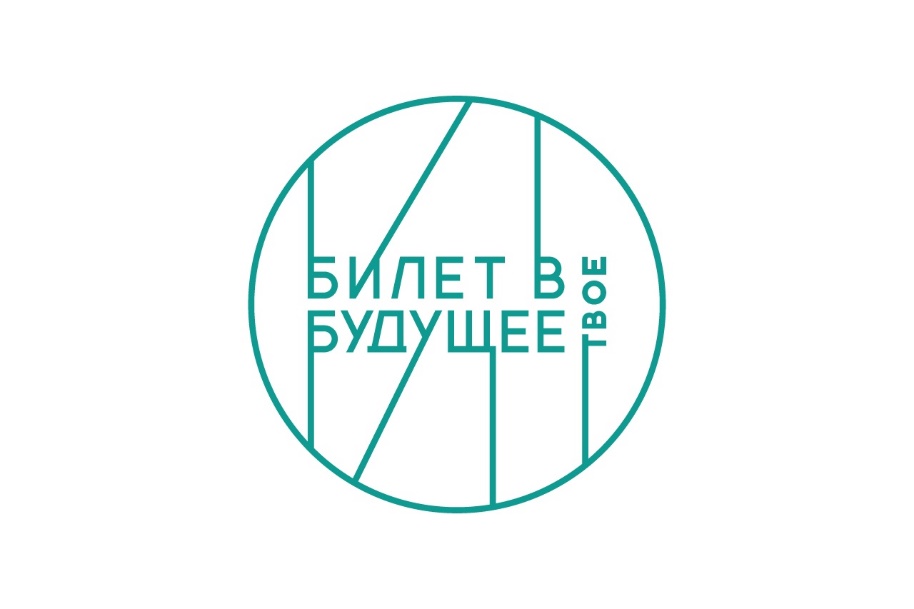 Целью Проекта «Билет в будущее» является формирование осознанности и готовности к профессиональному самоопределению обучающихся 6-11 классов
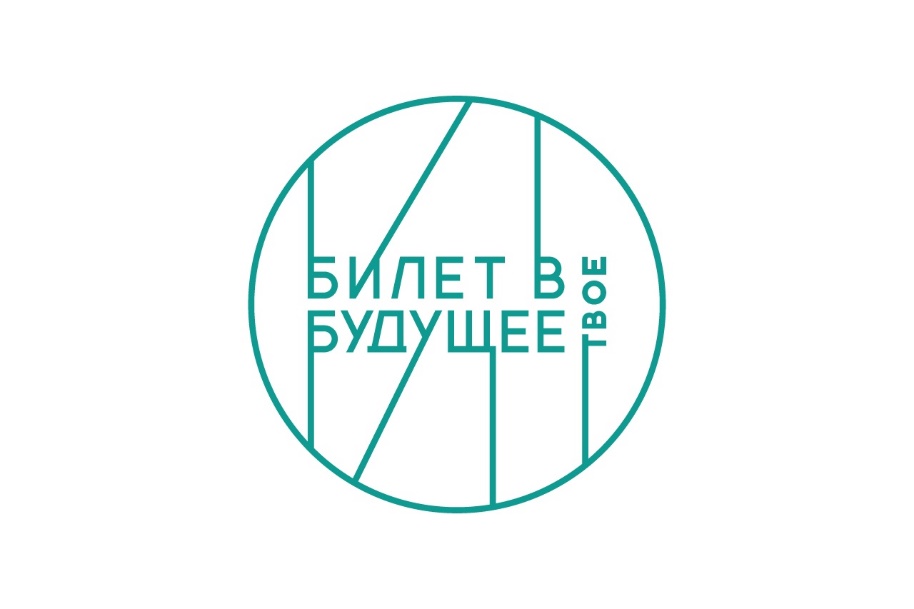 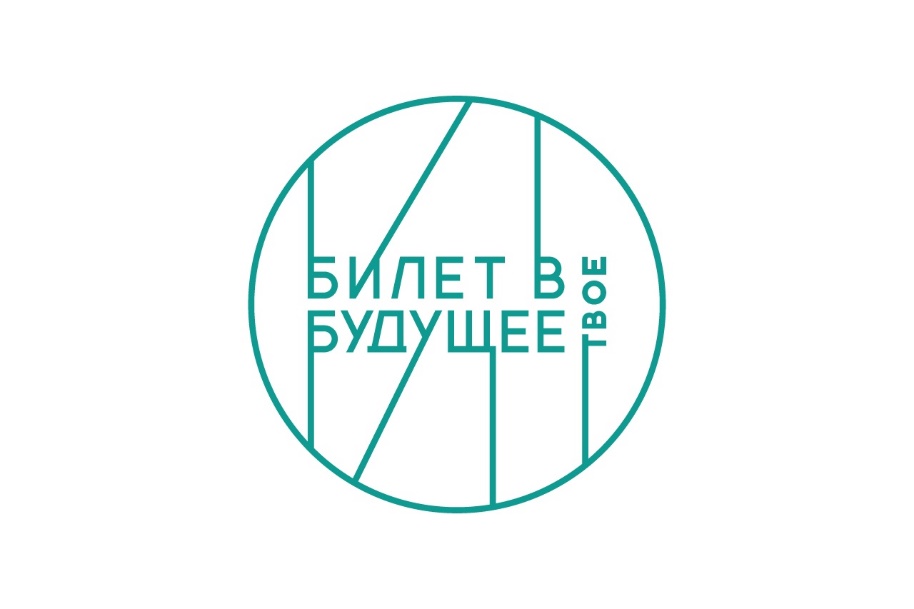 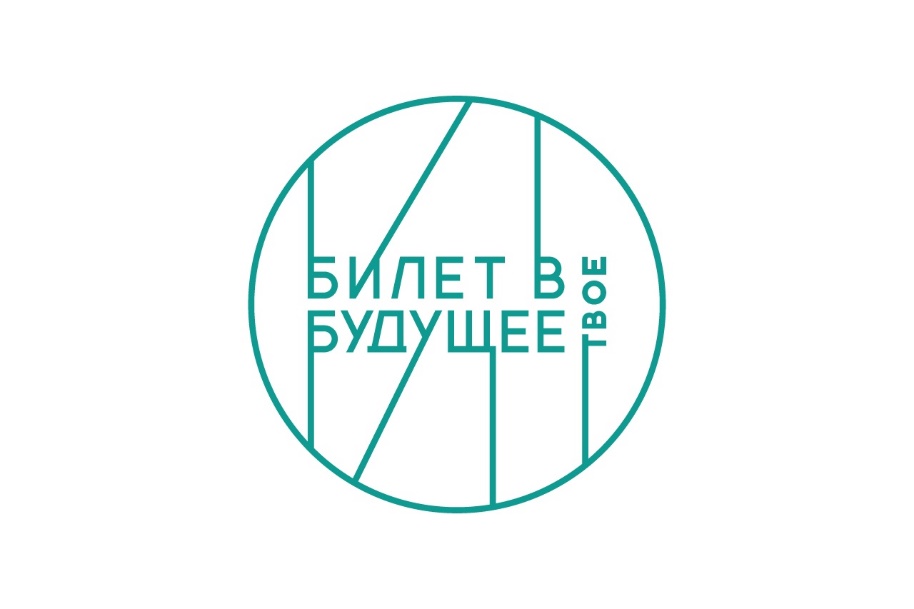 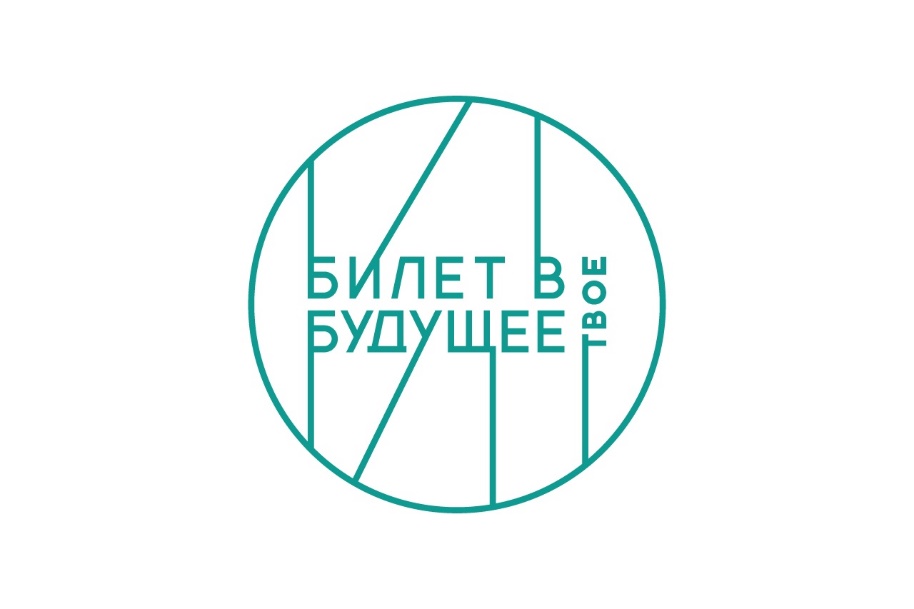 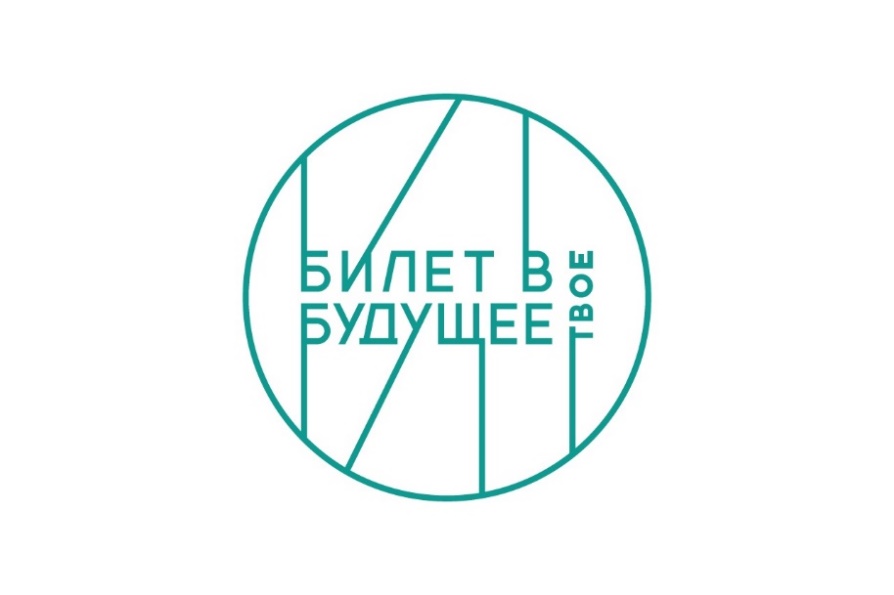 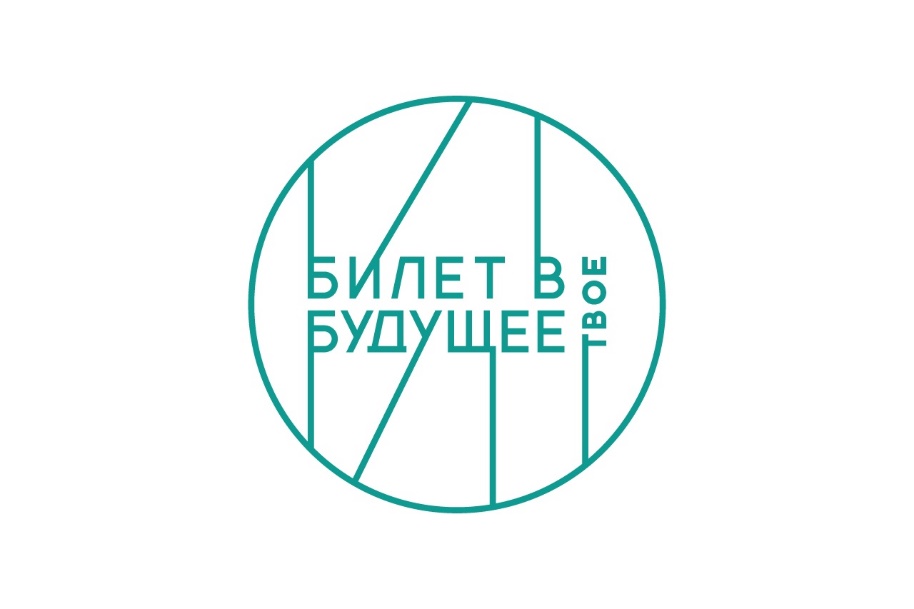 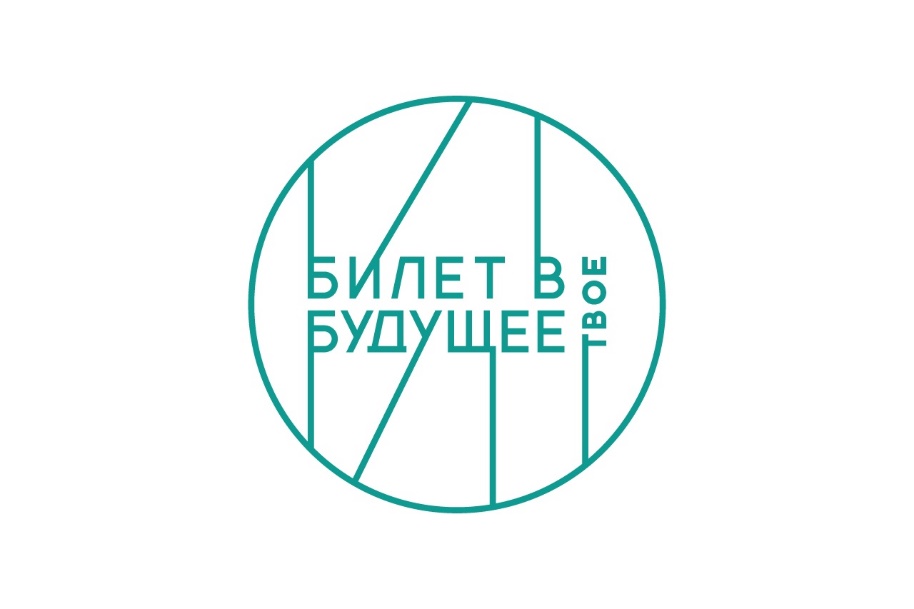 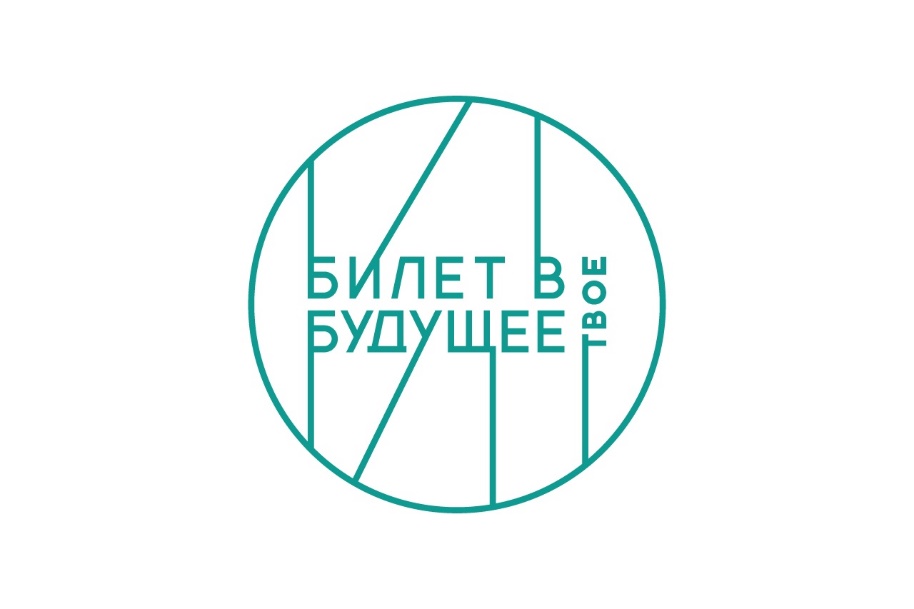 Региональным оператором Проекта «Билет в будущее» 
является
 Региональный сетевой ресурсный центр профориентации 
и жизненной навигации
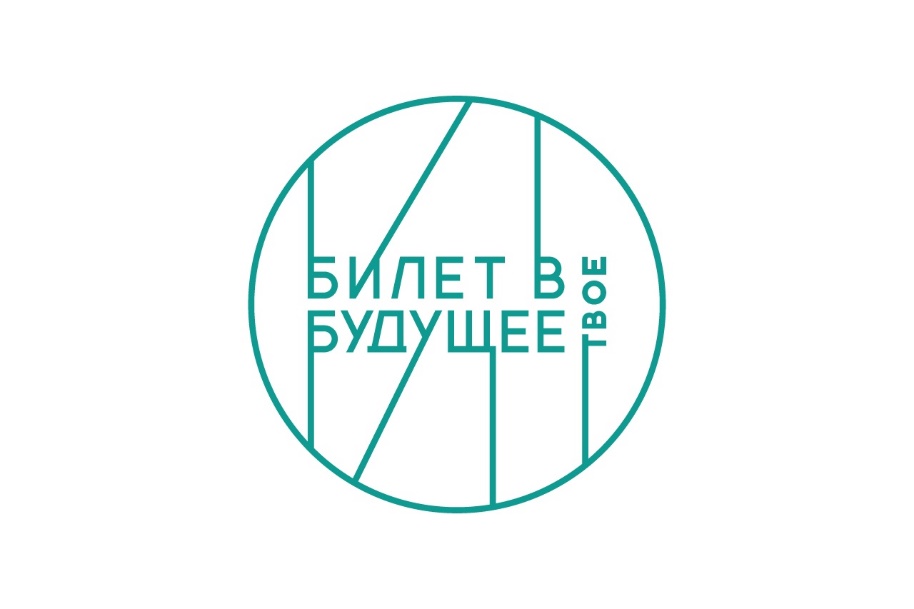 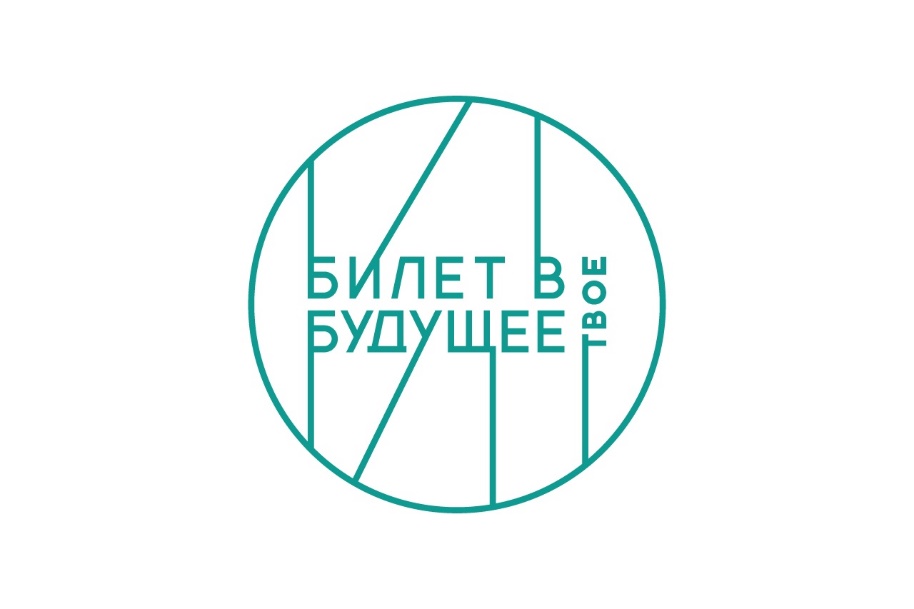 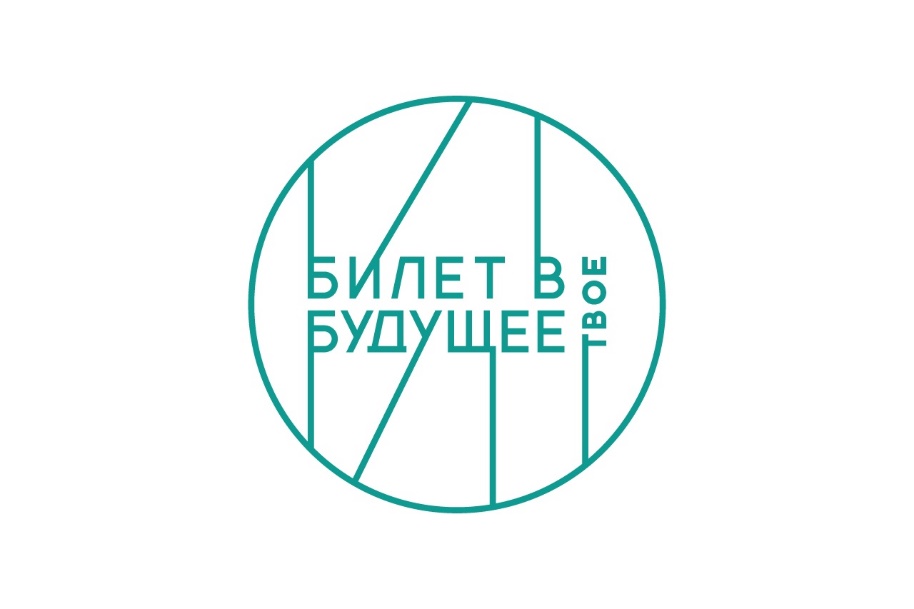 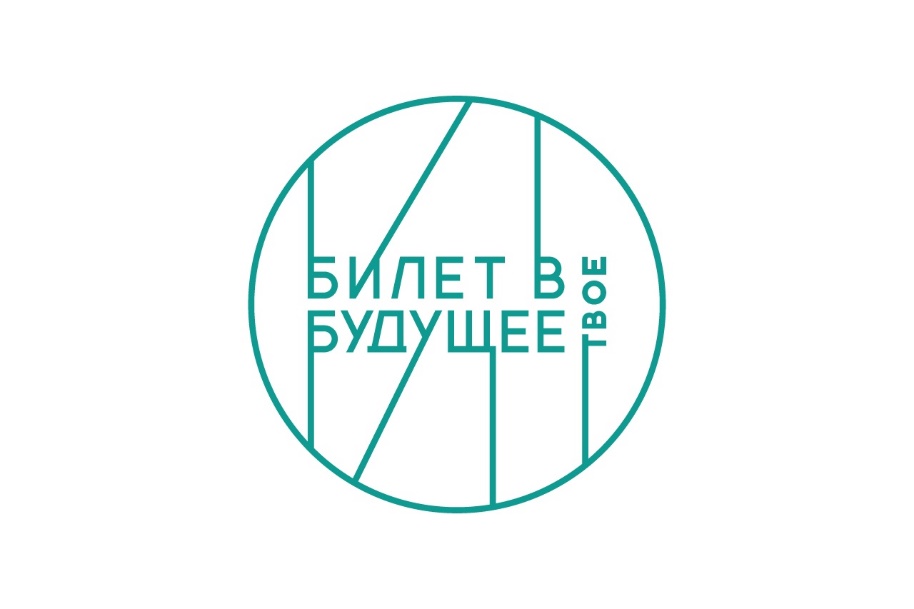 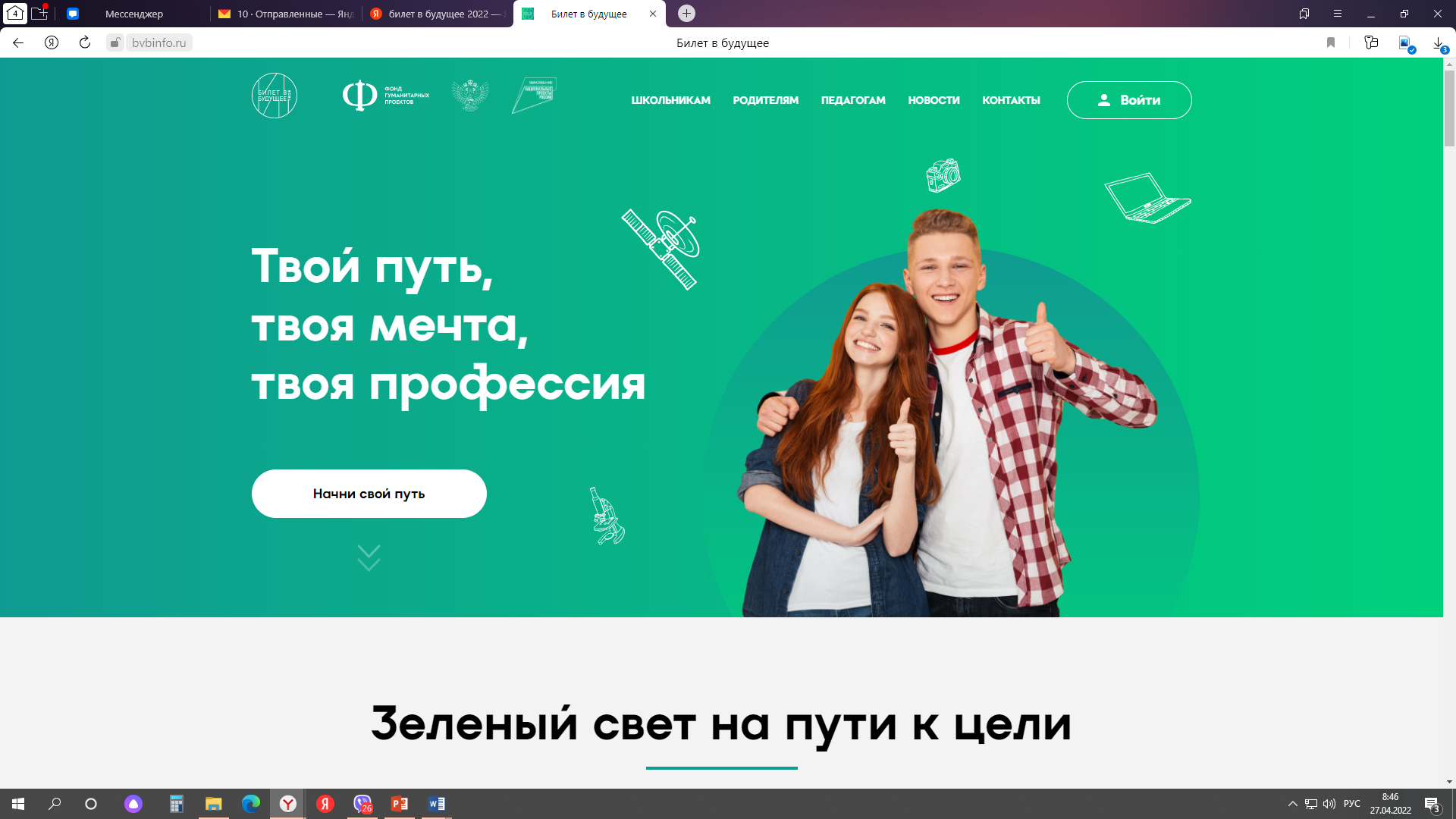 Сайт Проекта «Билет в будущее»: bvbinfo.ru
2 городских округа
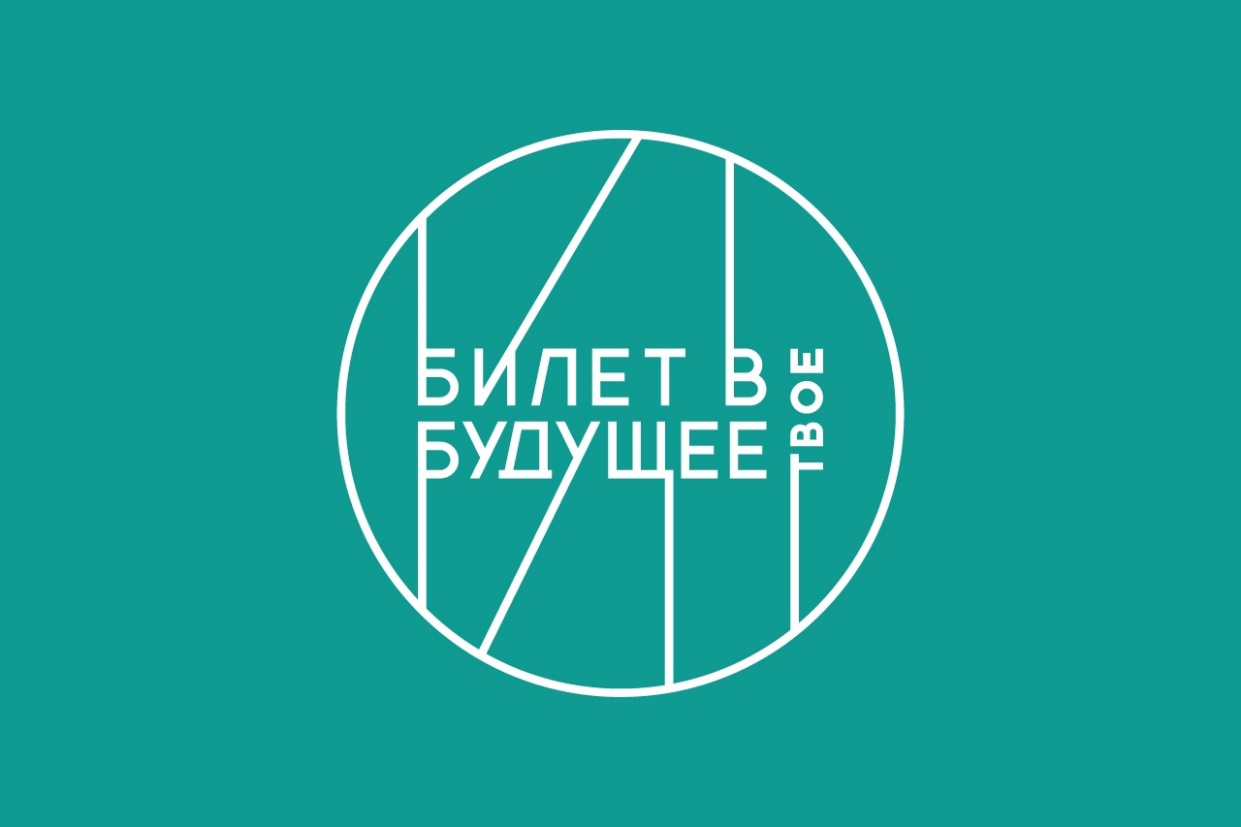 22 муниципальных района
75 общеобразовательных организаций
75 педагогов - навигаторов
4 500 обучающихся 6-11 классов
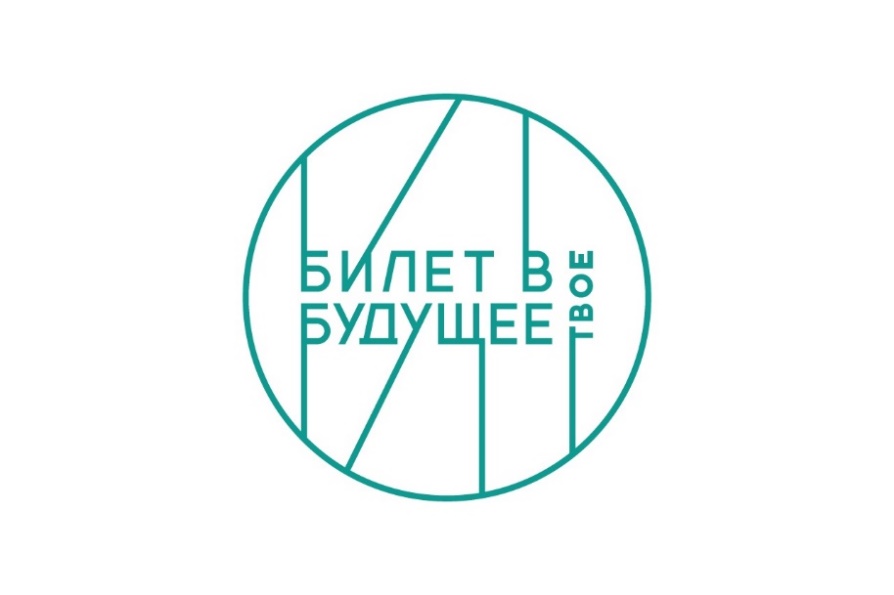 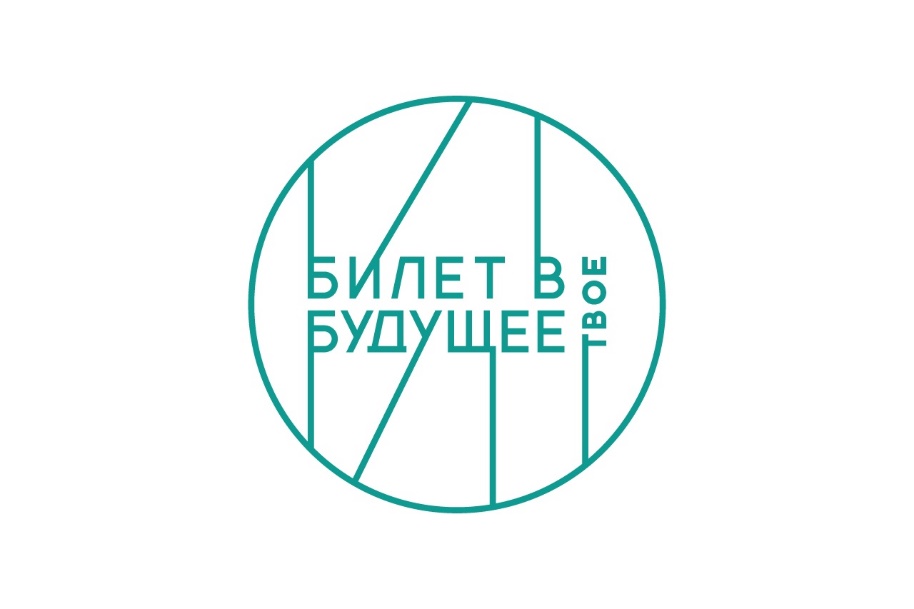 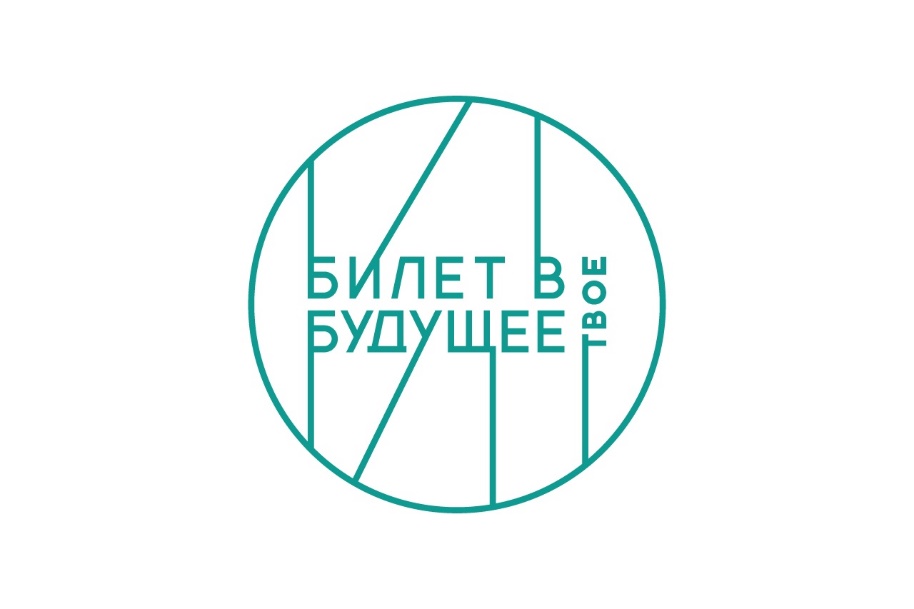 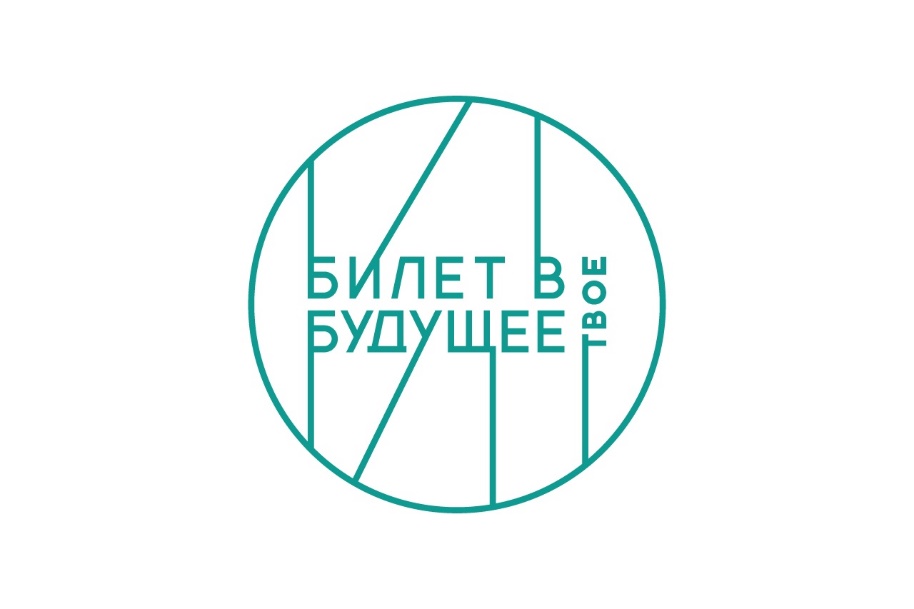 Педагог-навигатор (ответственный за профессиональную ориентацию обучающихся в образовательной организации) – специалист, непосредственно осуществляющий педагогическую поддержку обучающихся в процессе формирования и дальнейшей реализации их индивидуальных образовательно-профессиональных траекторий
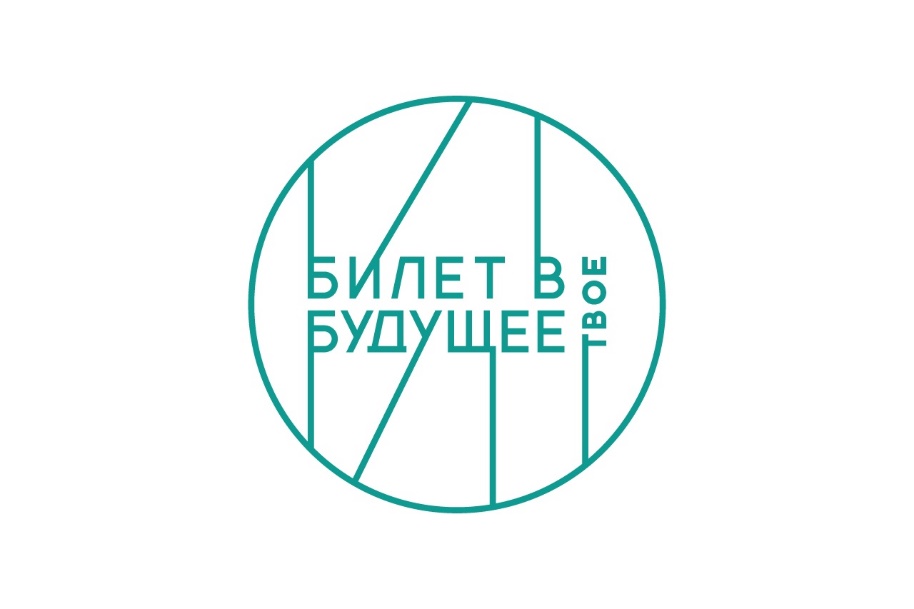 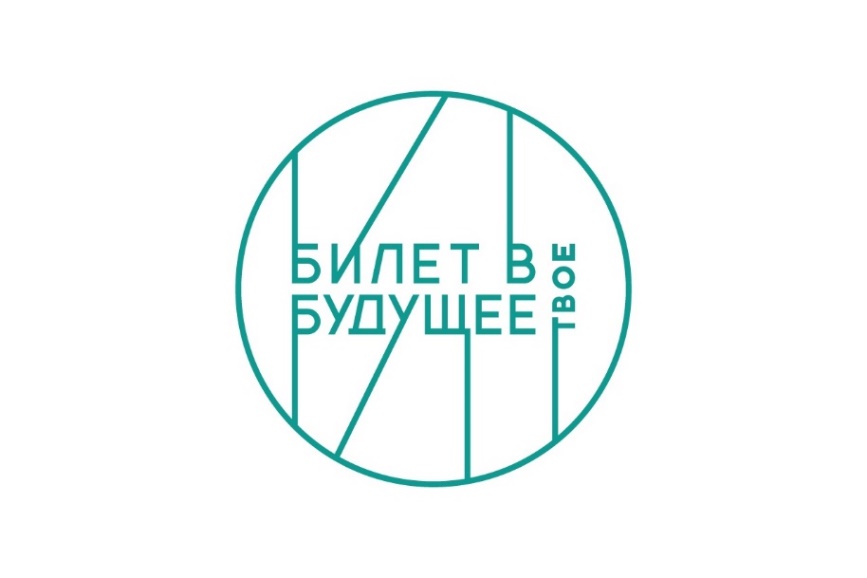 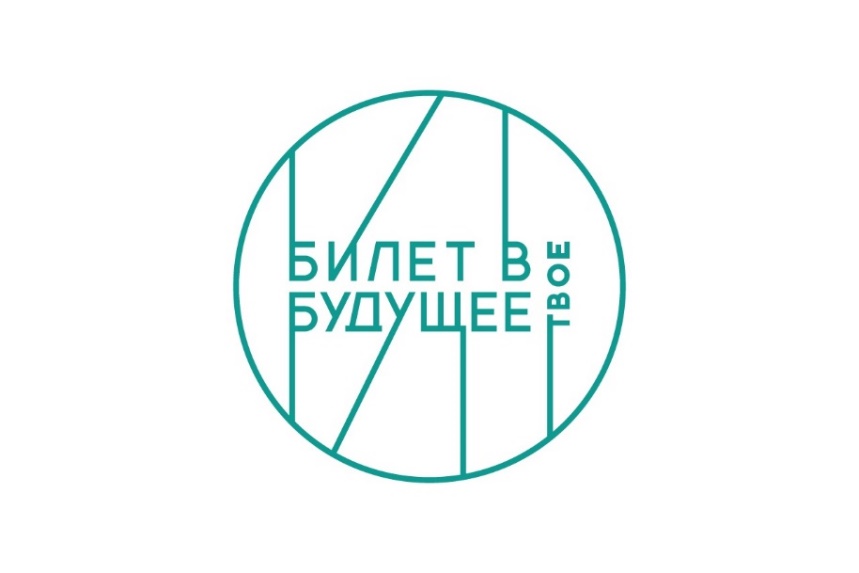 1-й этап 
c 01.04.2022 г. по 29.04.2022 г.


Регистрация на платформе bvbinfo.ru 
75 педагогов-навигаторов 


Педагоги – навигаторы осуществляют регистрацию самостоятельно на сайте Проекта «Билет в будущее»: bvbinfo.ru
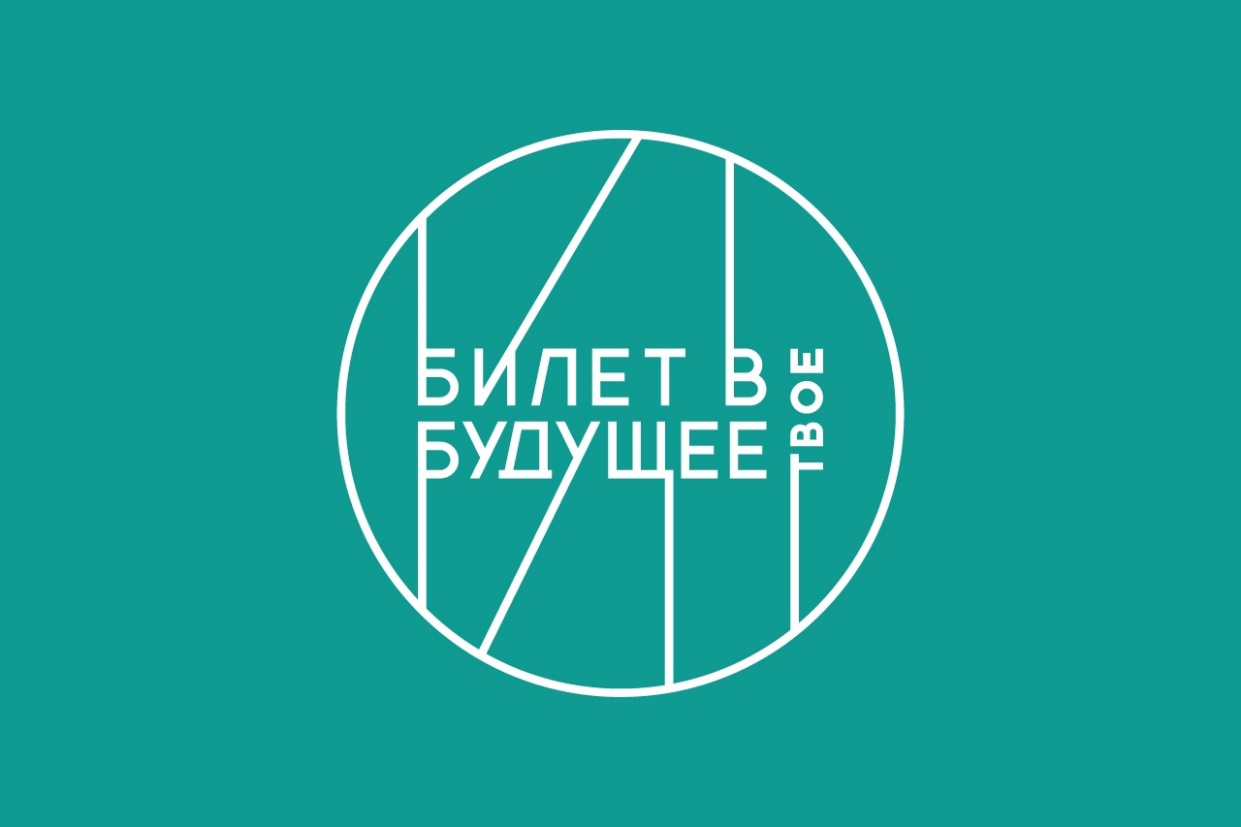 1-й этап 
c 16.05.2022 г. по 31.05.2022 г.

Информирование 
педагогами - навигаторами 
родителей и обучающихся 6-11 классов о Проекте «Билет в будущее»

Формирование кросс-функциональной команды общеобразовательной организации для решения профориентационных задач в рамках проекта «Билет в будущее»
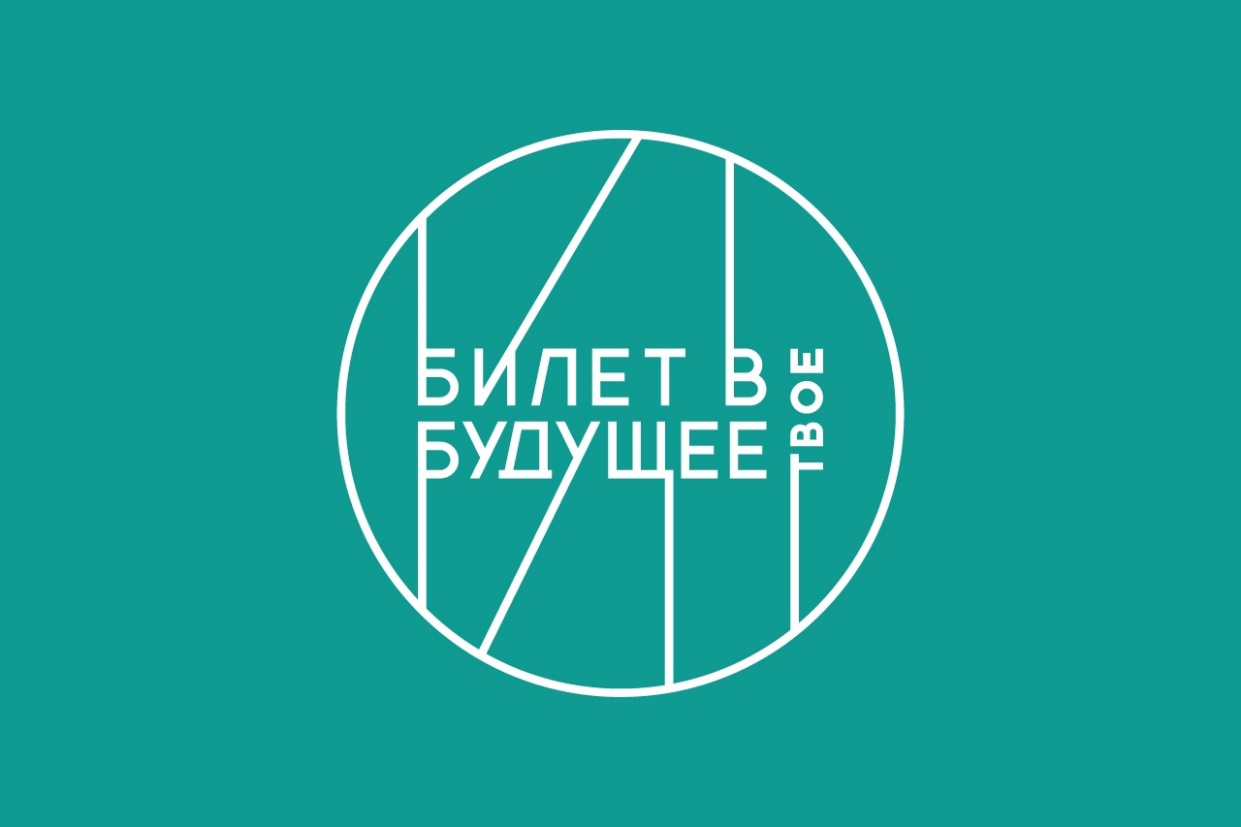 2-й этап
c 01.09.2022 г. по 30.09.2022 г.

Регистрация на платформе bvbinfo.ru не менее 4 500 обучающихся 6-11 классов
(не менее 70 обучающихся)

Обучение в рамках программы повышения квалификации 
75 педагогов-навигаторов
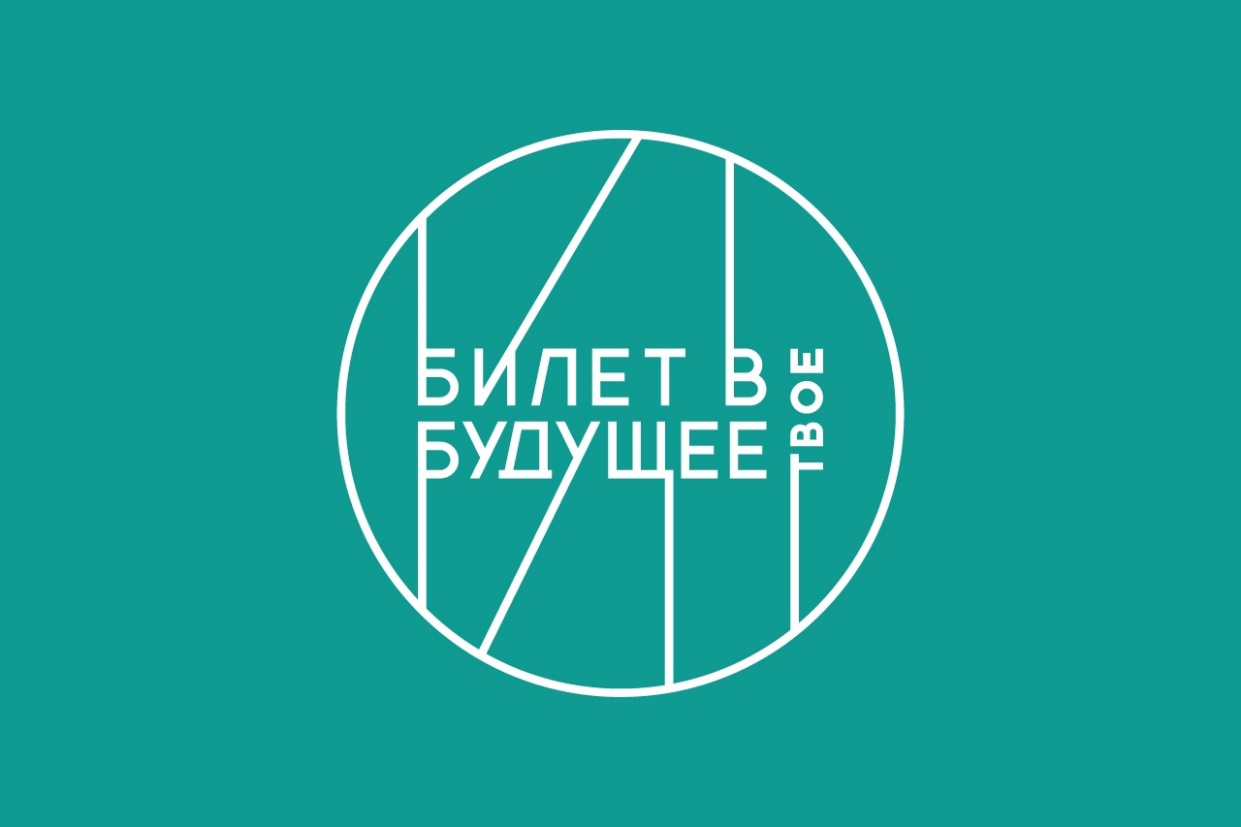 3-й этап 
с 01.09.2022 г. по 30.09.2022 г.

Сбор оригиналов согласий 
по обработке персональных данных 
(в печатном виде) 
педагогов – навигаторов и 
обучающихся 6-11 классов, 
прошедших регистрацию на сайте Проекта «Билет в будущее»

Оригиналы согласий по обработке персональных данных необходимо будет передать 
до 25 октября 2022 года в Центр 
по адресу: г. Смоленск, ул. Маршала Жукова, д.21
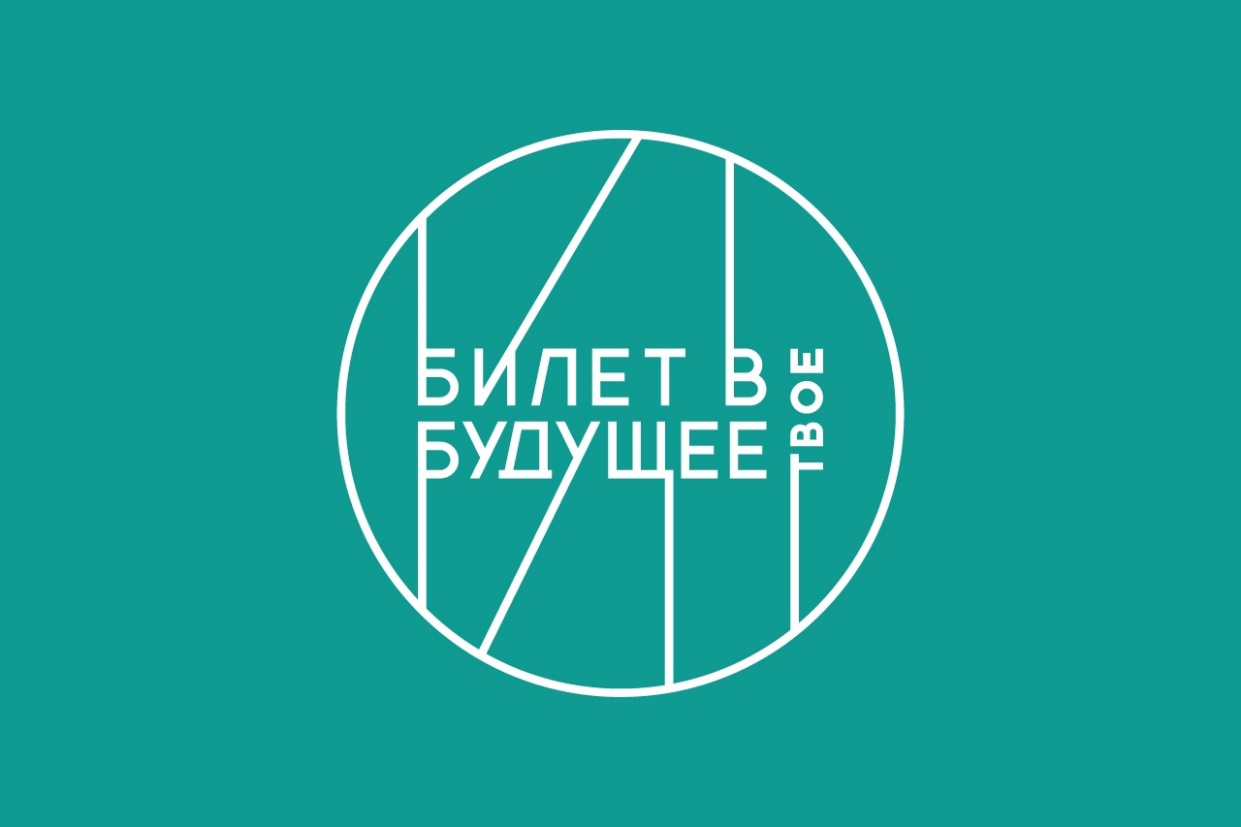 4-й этап 
c 01.09.2022 г. по 25.11.2022 г.

Прохождение онлайн-диагностики 
и участие во Всероссийских профориентационных уроках не менее 4 500 обучающихся 6-11 классов 

Прохождение профессиональных проб не менее 865 обучающихся 6-11 классов
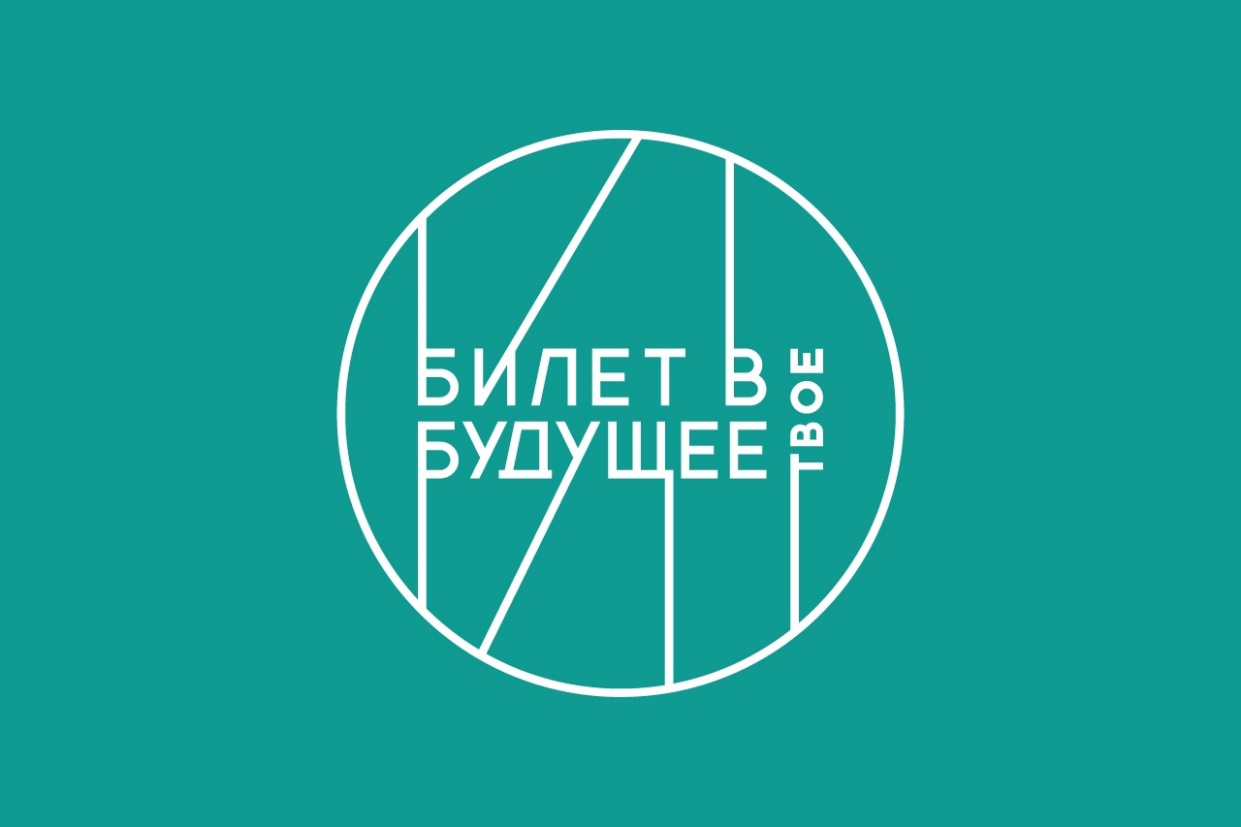 5-й этап
с 25.11.2022 по 12.12.2022.


Подготовка и сдача отчетных документов и материалов по итогу реализации Проекта «Билет в будущее» на территории Смоленской области
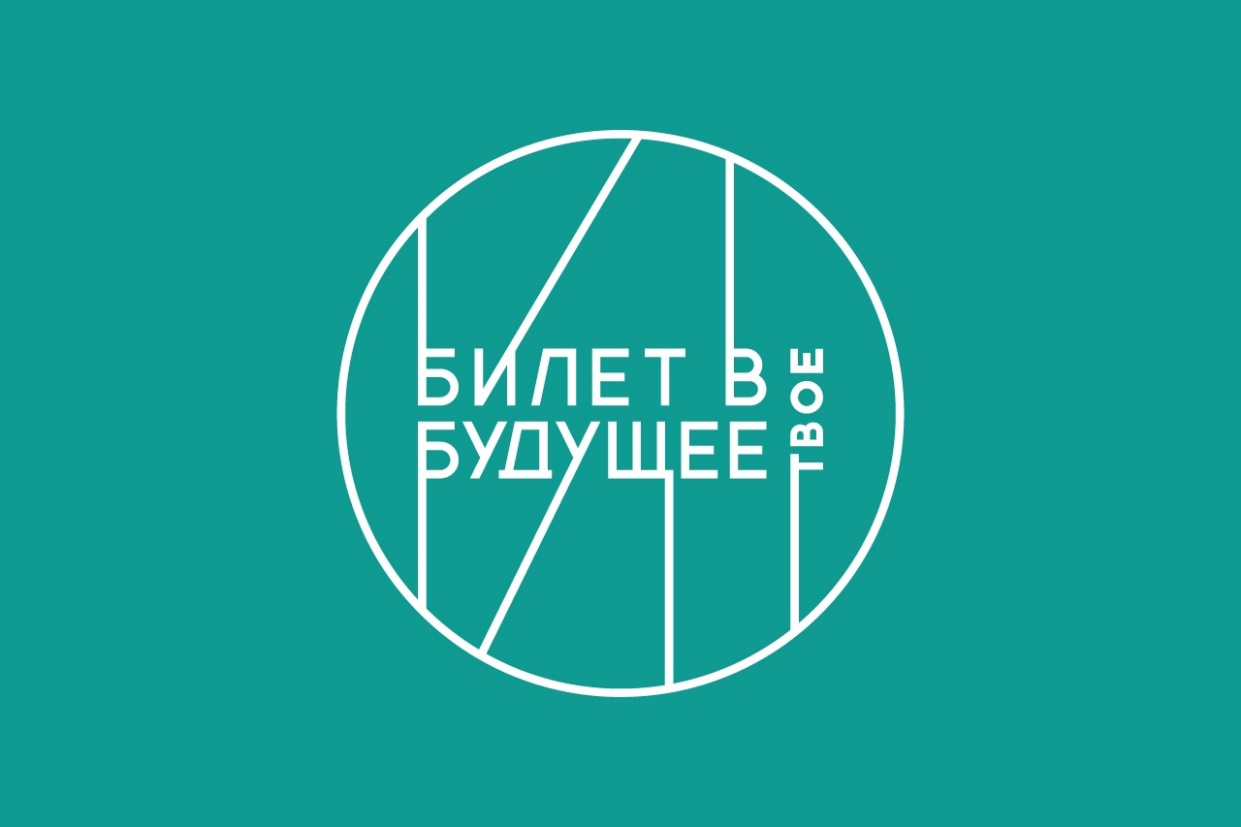 1-й этап 
c 01.04.2022 г. по 29.04.2022 г.
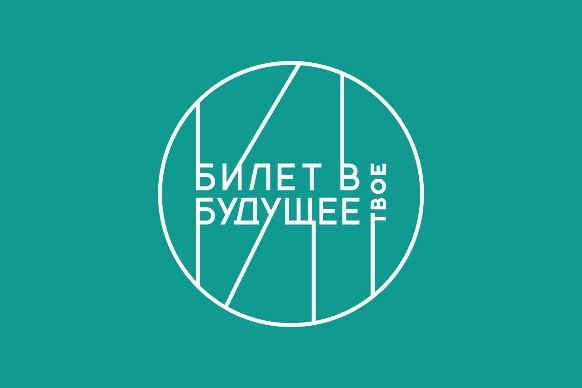 ПЕДАГОГИ - НАВИГАТОРЫ
Для проверки ранее запрашиваемой информации, педагогам – навигаторам необходимо заполнить Яндекс.форму https://forms.yandex.ru/u/62600b820a18396a9aecae7f/
Вступить в чат в Telegram по ссылке https://t.me/+gjQBL0xiLf9iMWFi 
25 апреля 2022 года на адрес электронной почты педагога - навигатора, указанной в заявке, выслана автоматически сформированная ссылка для регистрации
После перехода по ссылке педагог – навигатор создает логин и пароль для входа в личный кабинет. Сформированный логин и пароль будет использоваться педагогом – навигатором при входе в личный кабинет (его необходимо запомнить)
В личном кабинете педагогу – навигатору нужно заполнить все имеющиеся ячейки, прикрепить полностью заполненное и отсканированное Согласие на обработку персональных данных 
Затем сохранить внесенные данные (кнопка «Сохранить», которая находится в нижнем правом углу экрана)
Оригиналы согласий на обработку персональных данных педагоги – навигаторы сохраняют у себя до момента передачи их Центру
ПЕДАГОГ – НАВИГАТОР СЧИТАЕТСЯ ЗАРЕГИСТРИРОВАННЫМ ТОЛЬКО ПРИ ЗАПОЛНЕНИЕ ВСЕХ ИМЕЮЩИХСЯ ЯЧЕЕК 
8.   Информировать родителей и обучающихся 6-11 классов о Проекте «Билет в будущее»
1-й этап 
c 01.04.2022 г. по 29.04.2022 г.
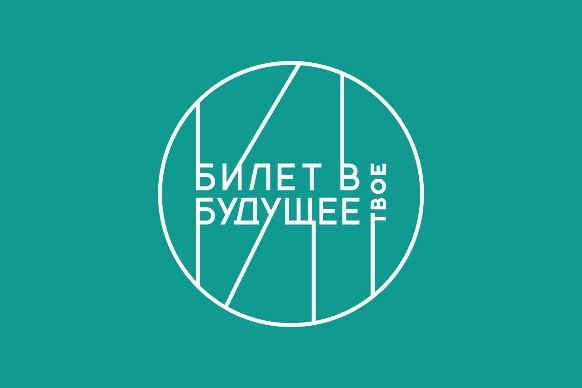 ОТВЕТСТВЕННЫМИ ЛИЦАМИ ЗА РЕАЛИЗАЦИЮ ПРОЕКТА «БИЛЕТ В БУДУЩЕЕ» 
ОТ МУНИЦИПАЛЬНЫХ ОБРАЗОВАНИЙ
Вступить в чат в Telegram по ссылке https://t.me/bvbsml
Проконтролировать прохождение заполнения педагогами - навигаторами Яндекс.формы
Проконтролировать регистрацию на платформе bvbinfo.ru педагогов – навигаторов, относящихся к своему муниципальному образованию
Оказать содействие в информирование родителей и обучающихся 6-11 классов о Проекте «Билет в будущее»
Оказание помощи в формировании кросс-функциональной команды общеобразовательных организаций для решения профориентационных задач в рамках проекта «Билет в будущее».
РАБОТА С ПЛАТФОРМОЙ

ВХОД В ЛИЧНЫЙ КАБИНЕТ 
ПЕДАГОГА – НАВИГАТОРА
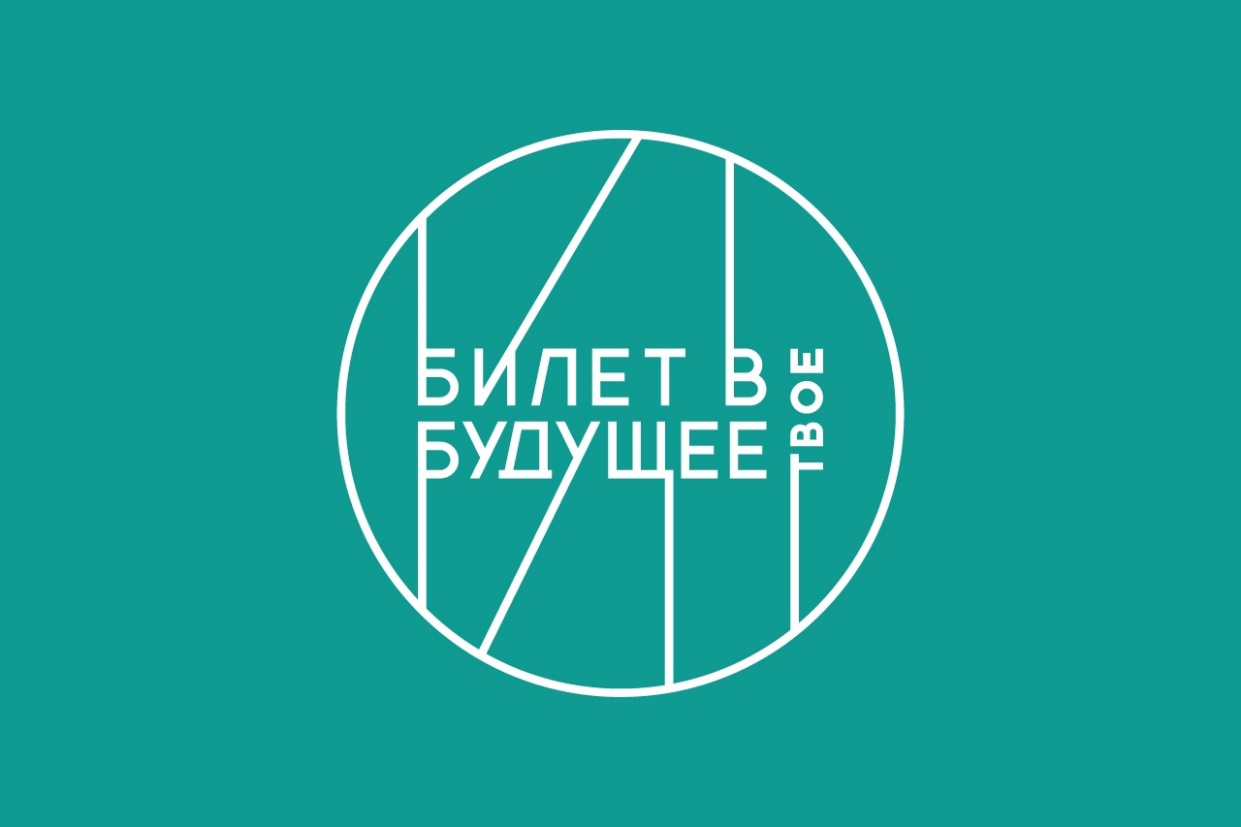 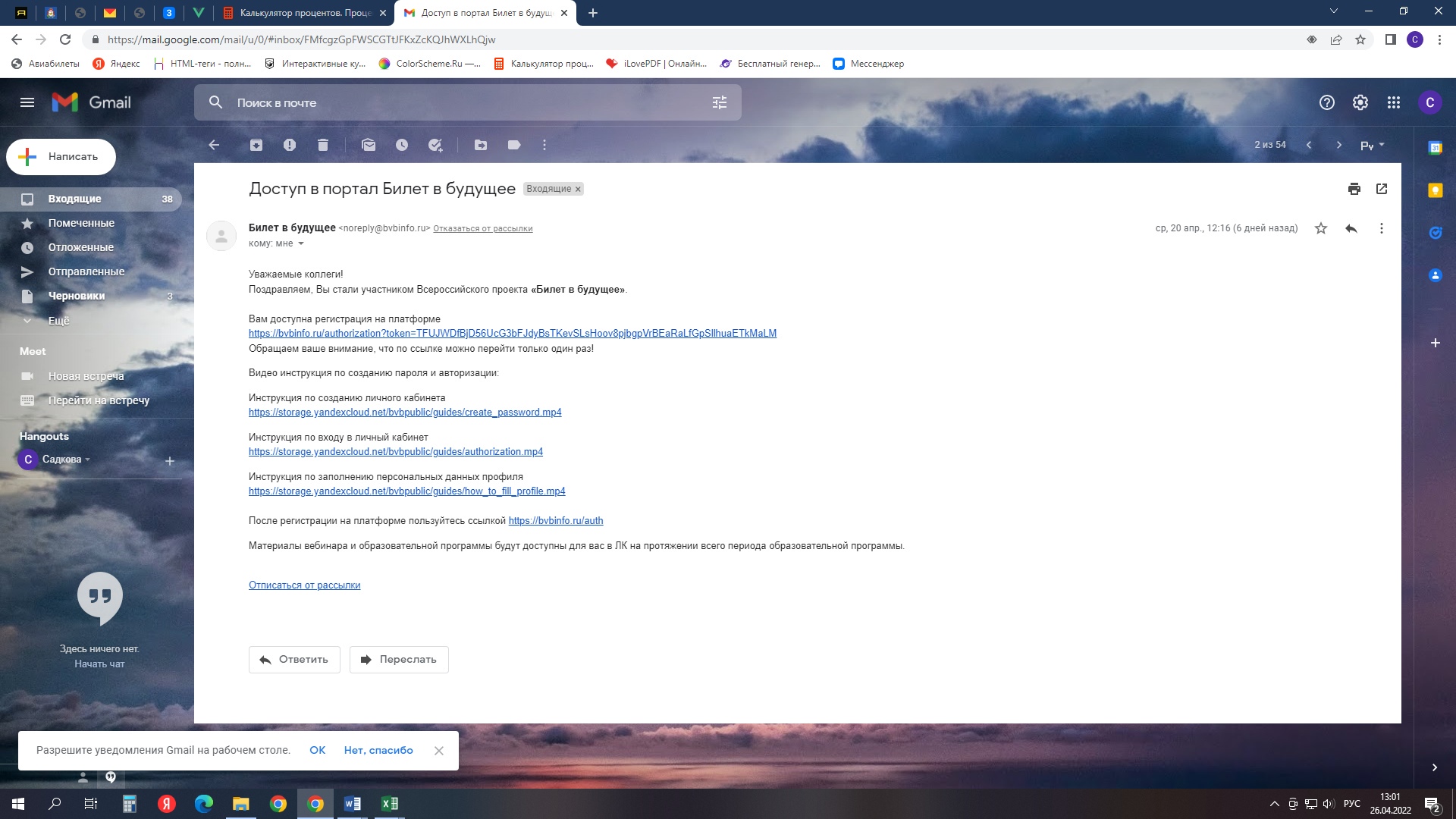 Письмо-приглашение в ЛК педагога-навигатора
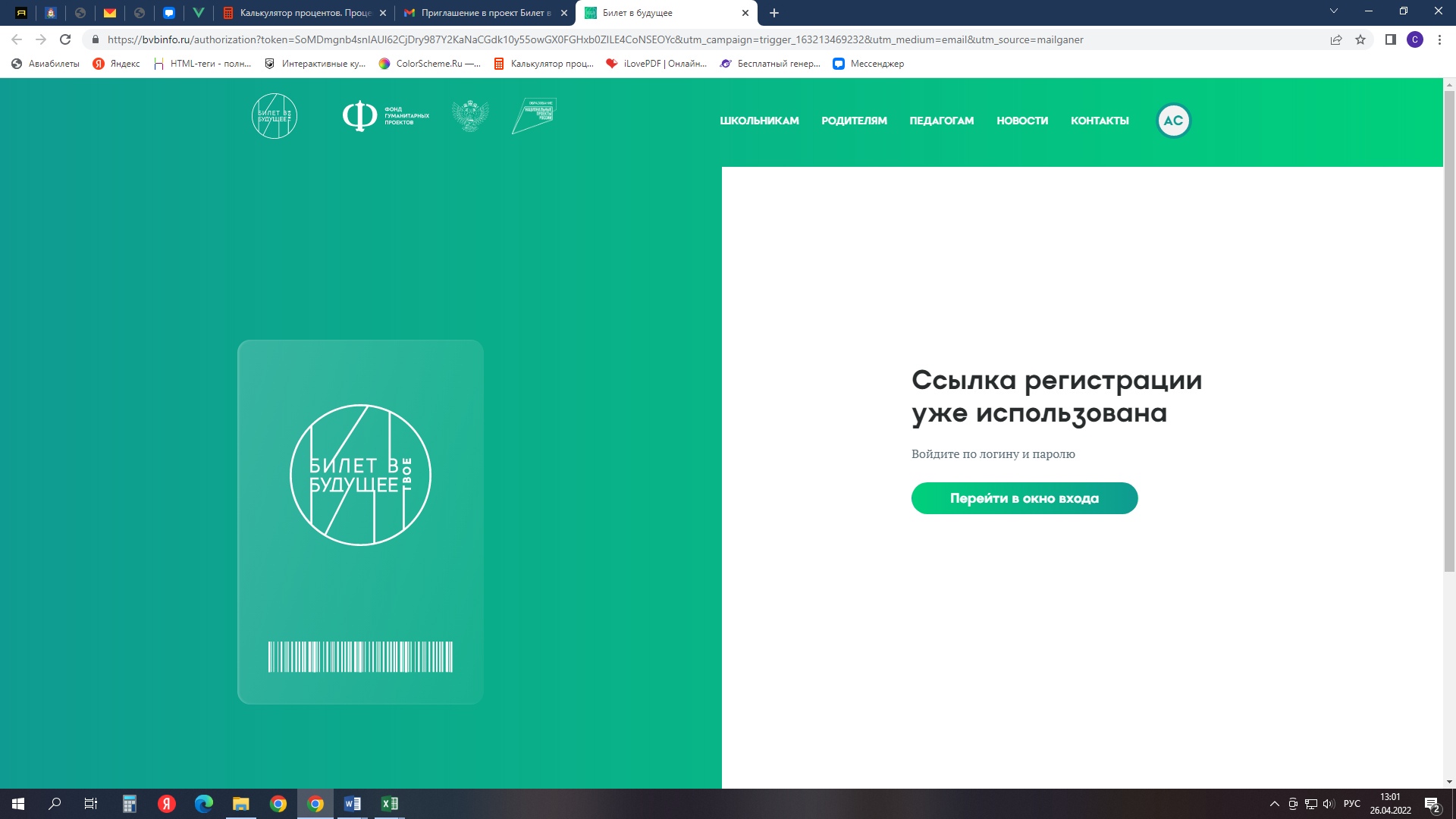 Просите Рег. оператора отправить повторное приглашение
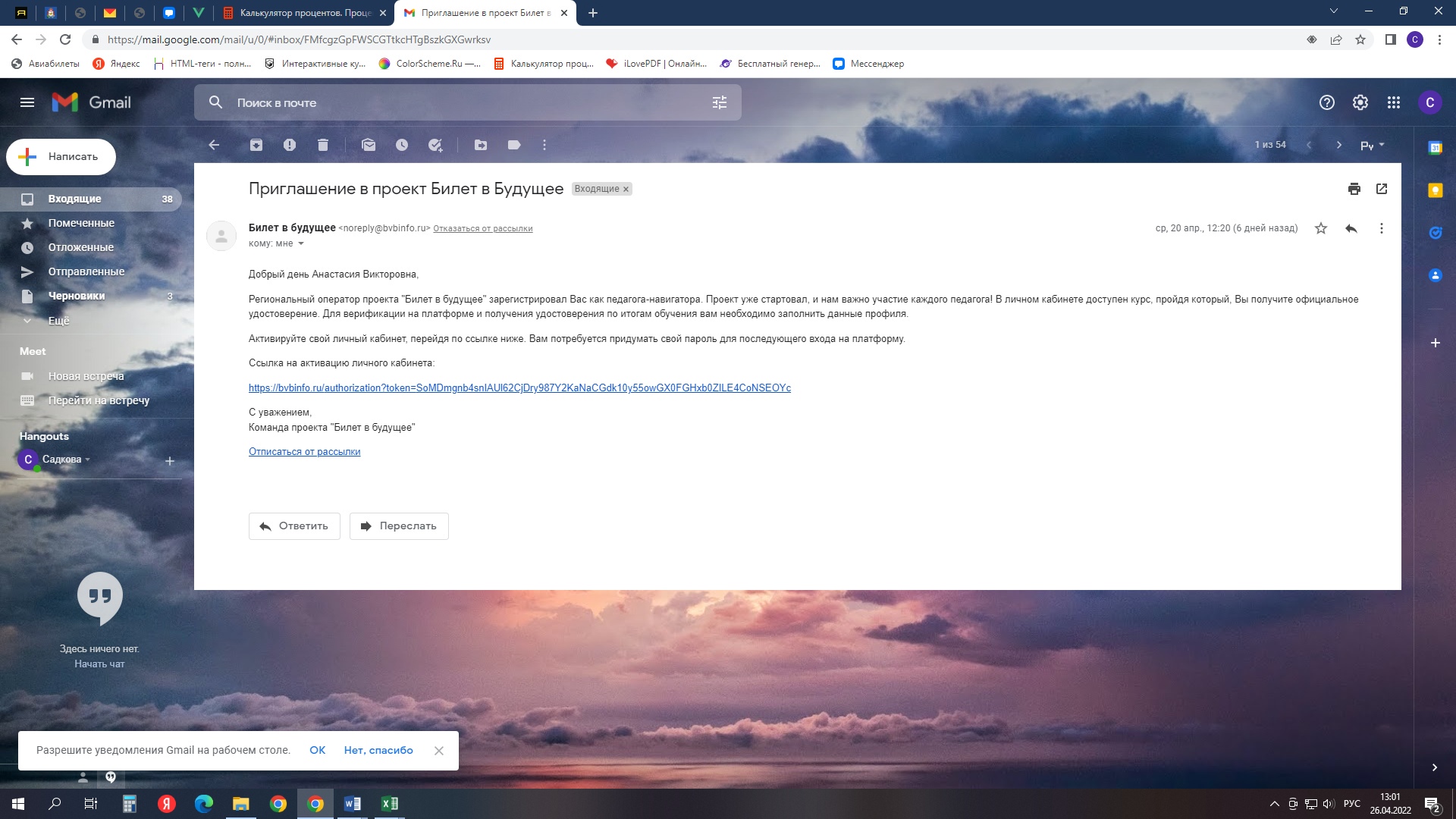 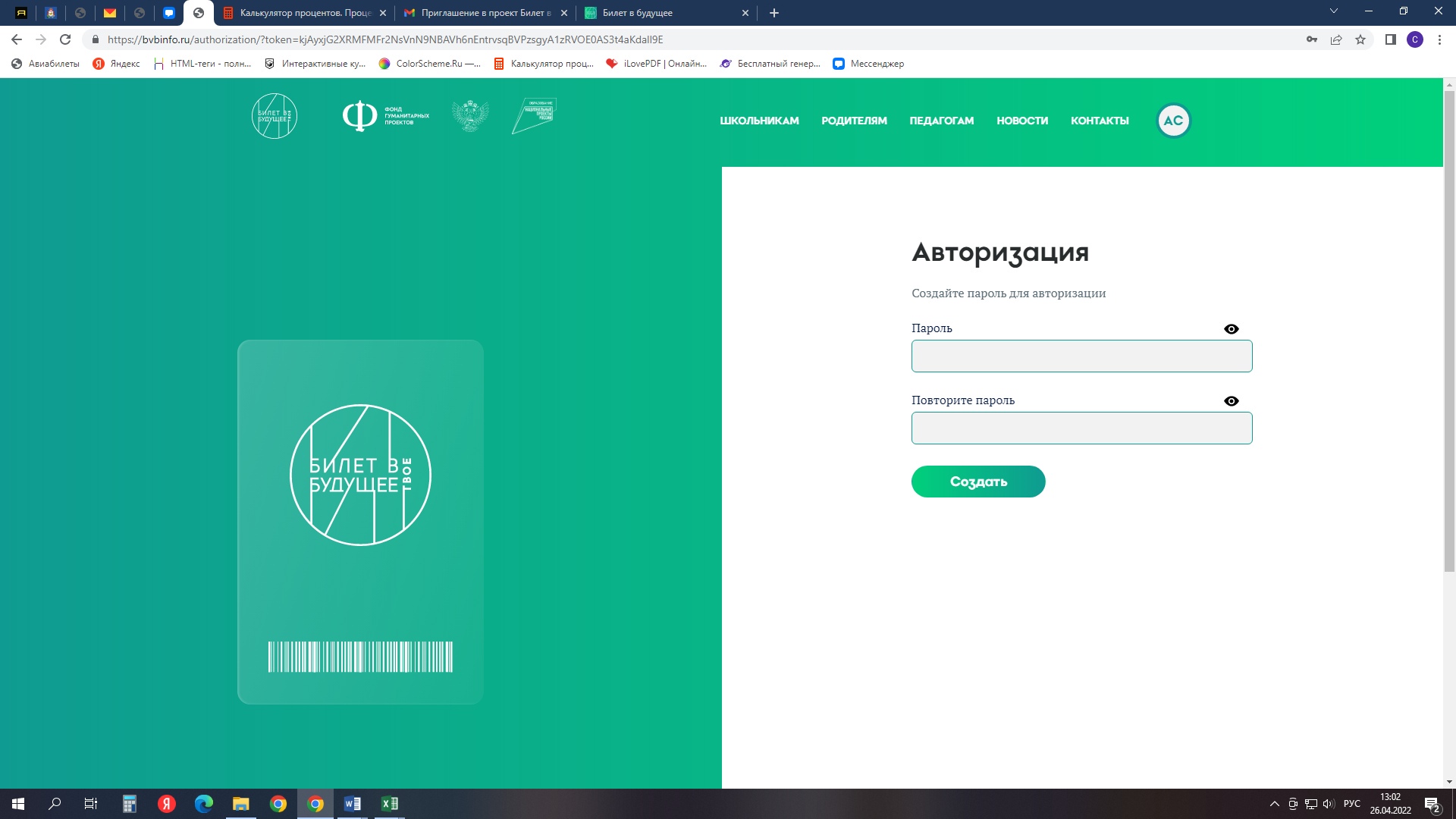 Окно, для создания пароля в ЛК
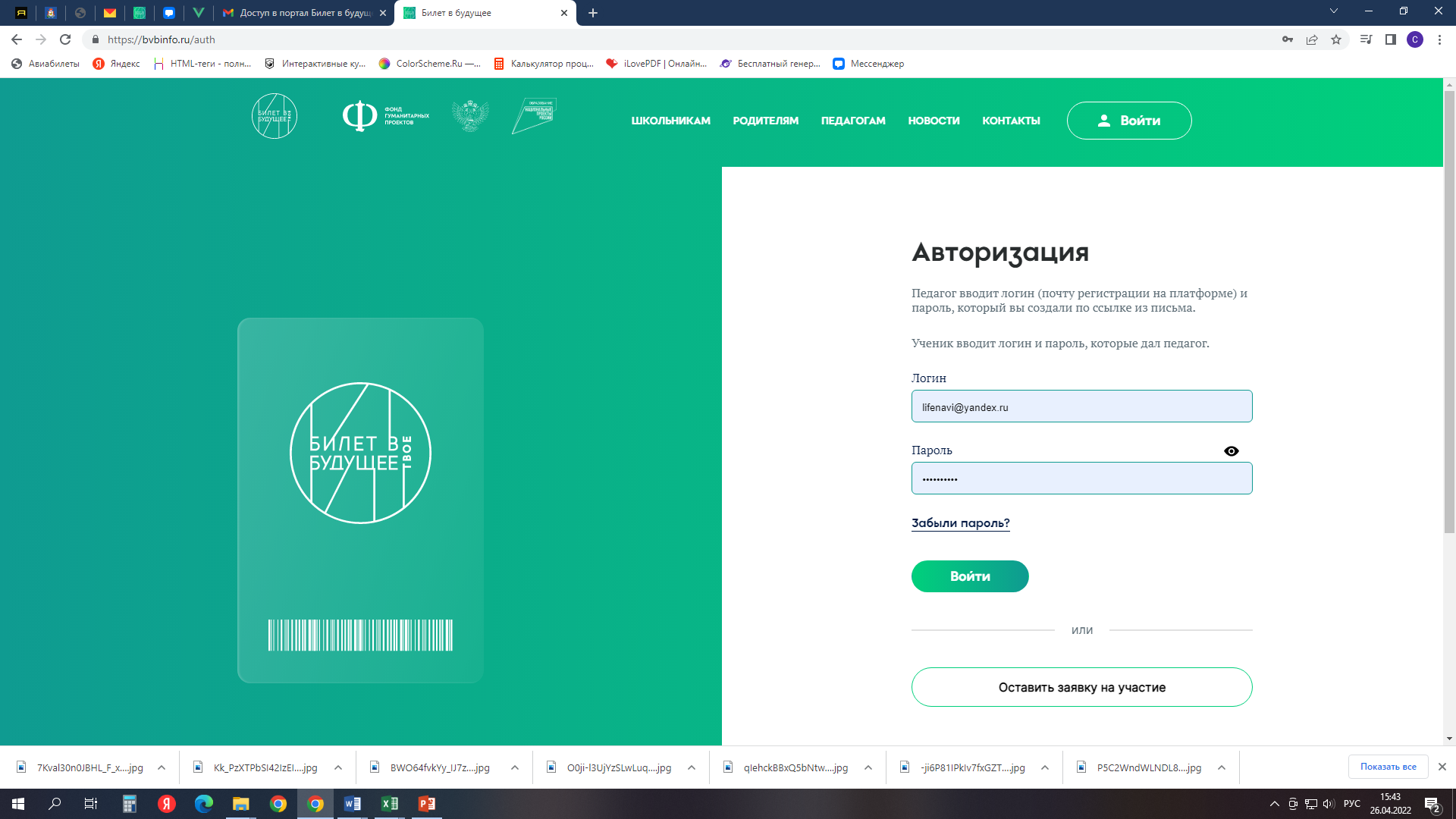 Если после этого, не открывается ЛК, просим Рег. оператора отправить специально сформированную ссылку для входа в ЛК.
Далее вводите ранее созданный пароль
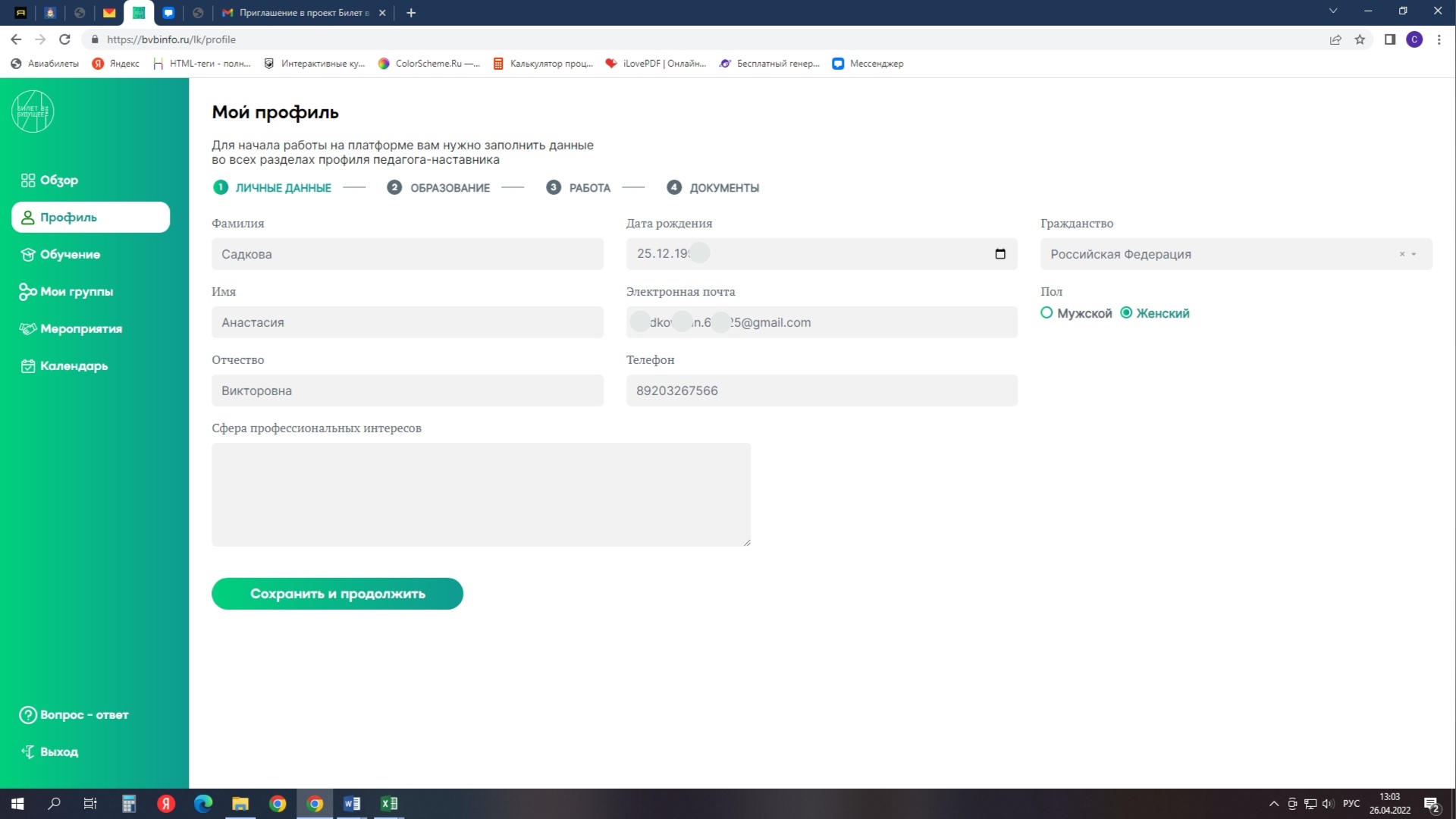 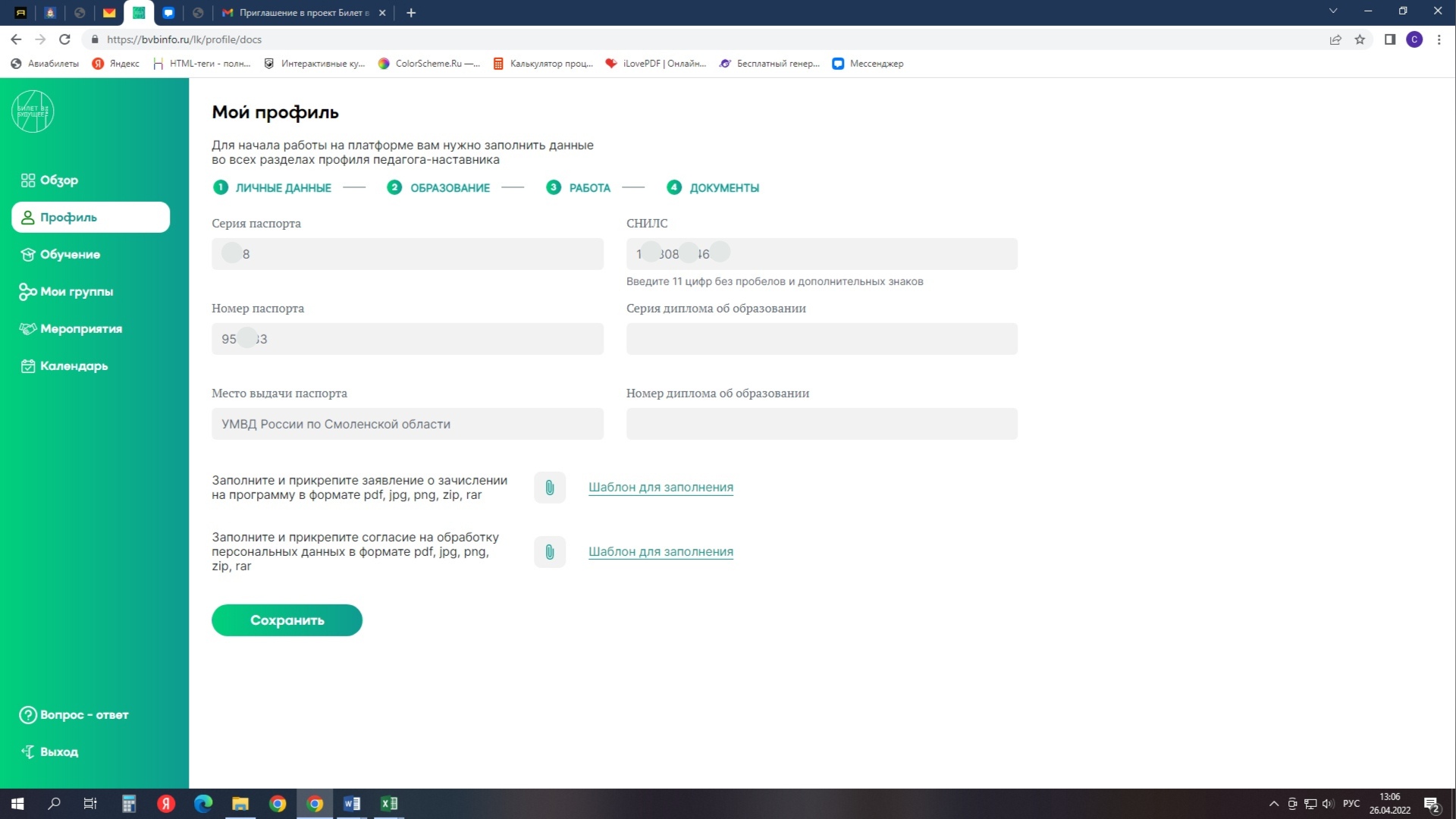 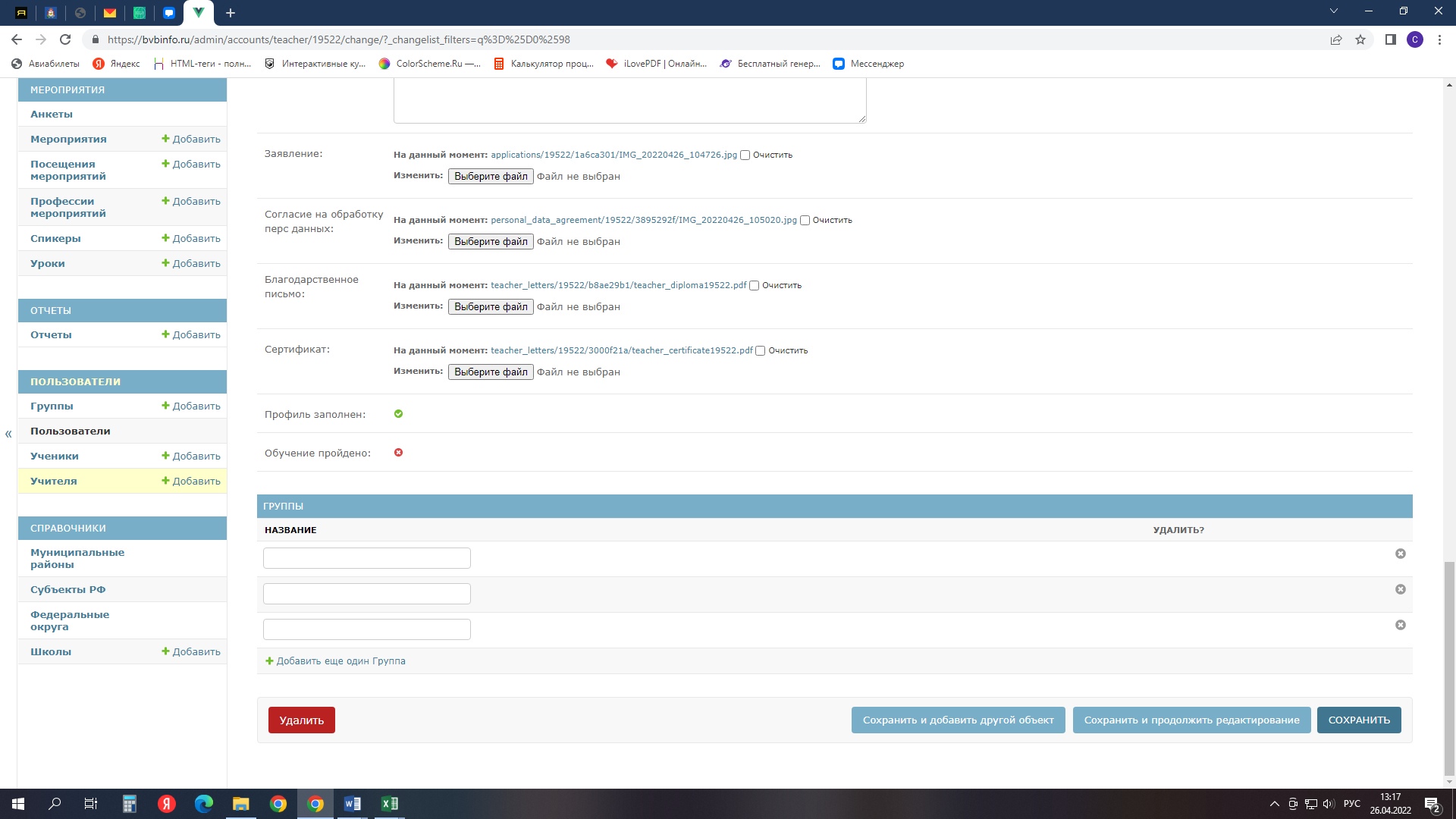 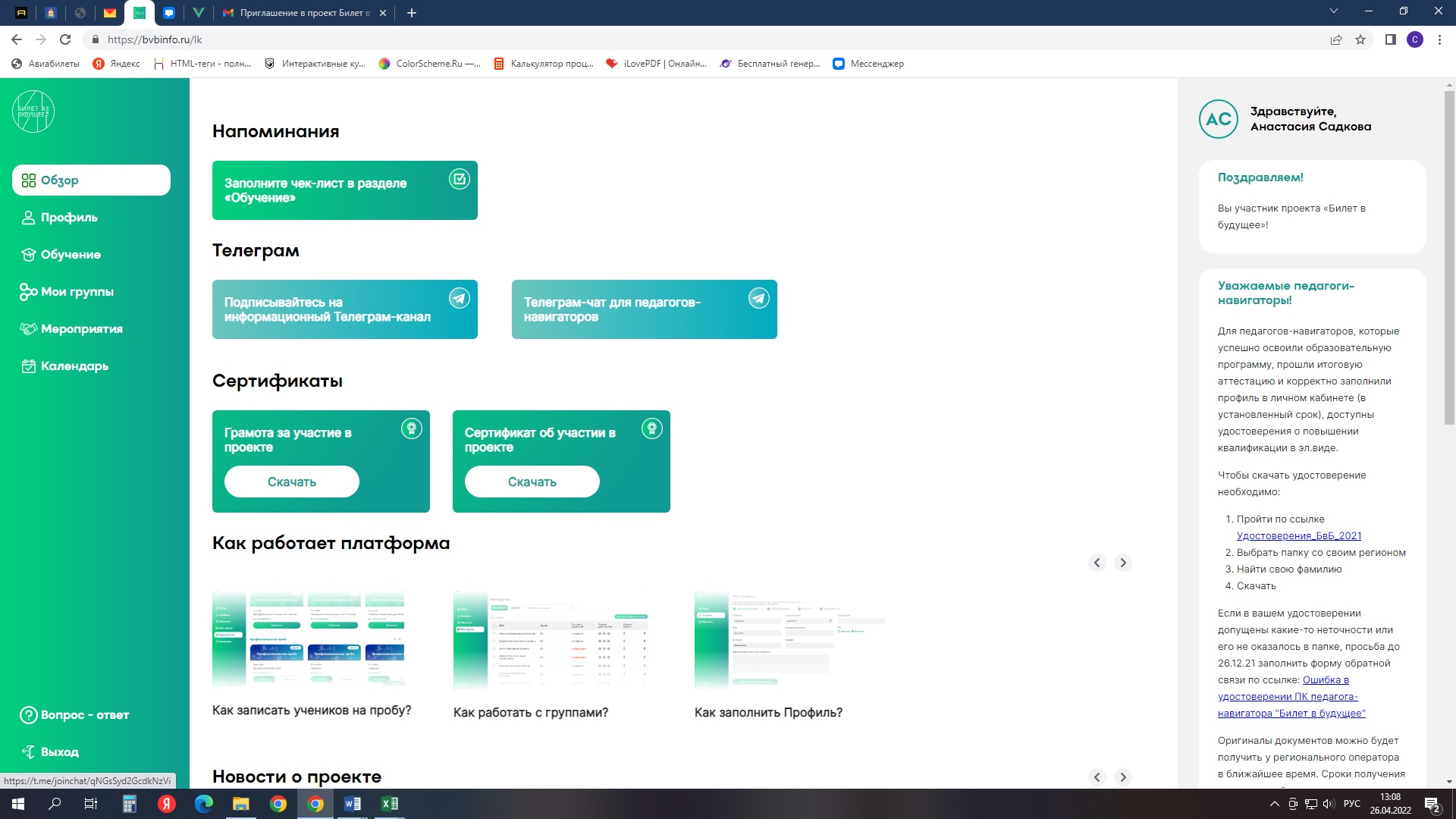 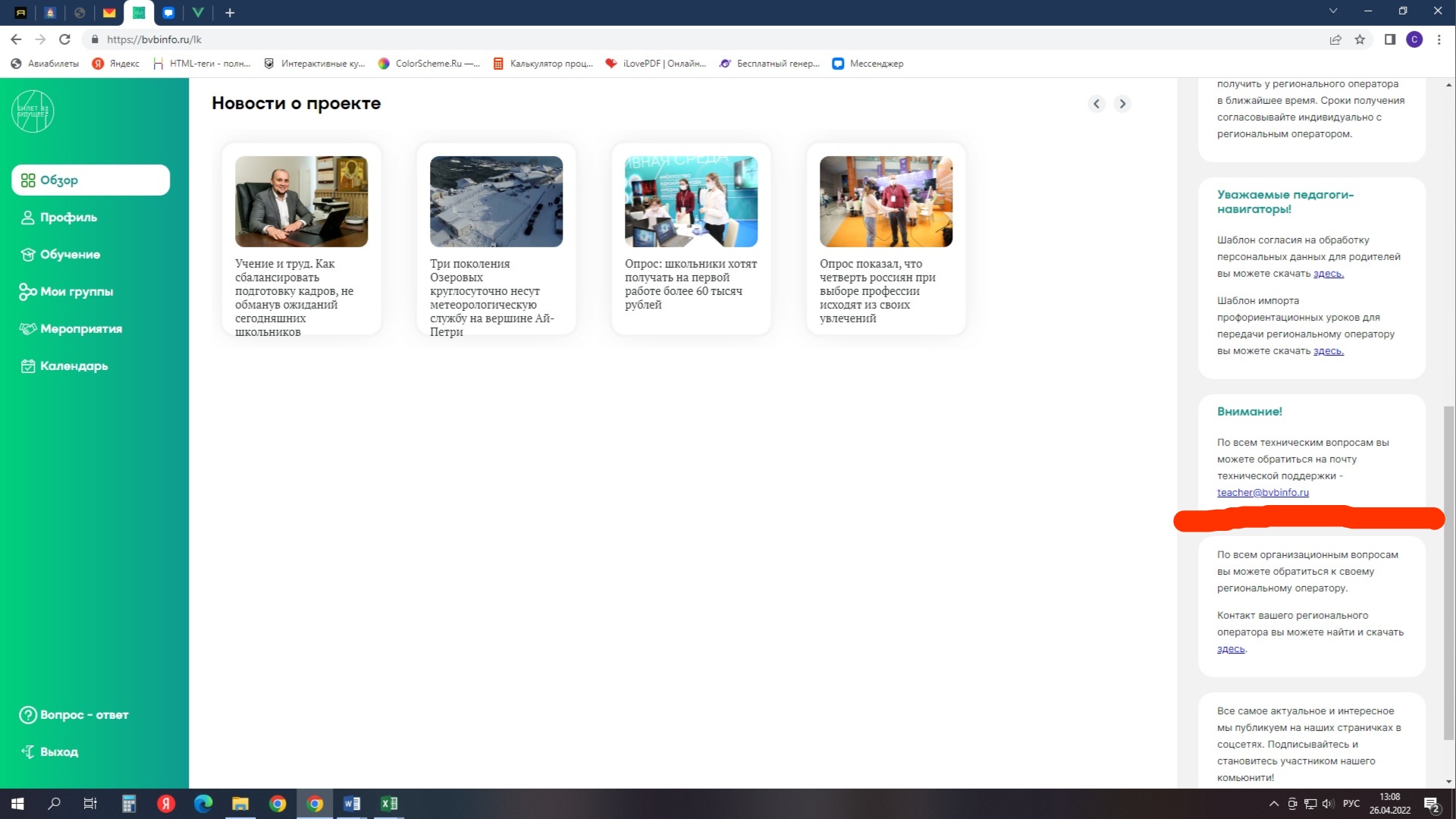 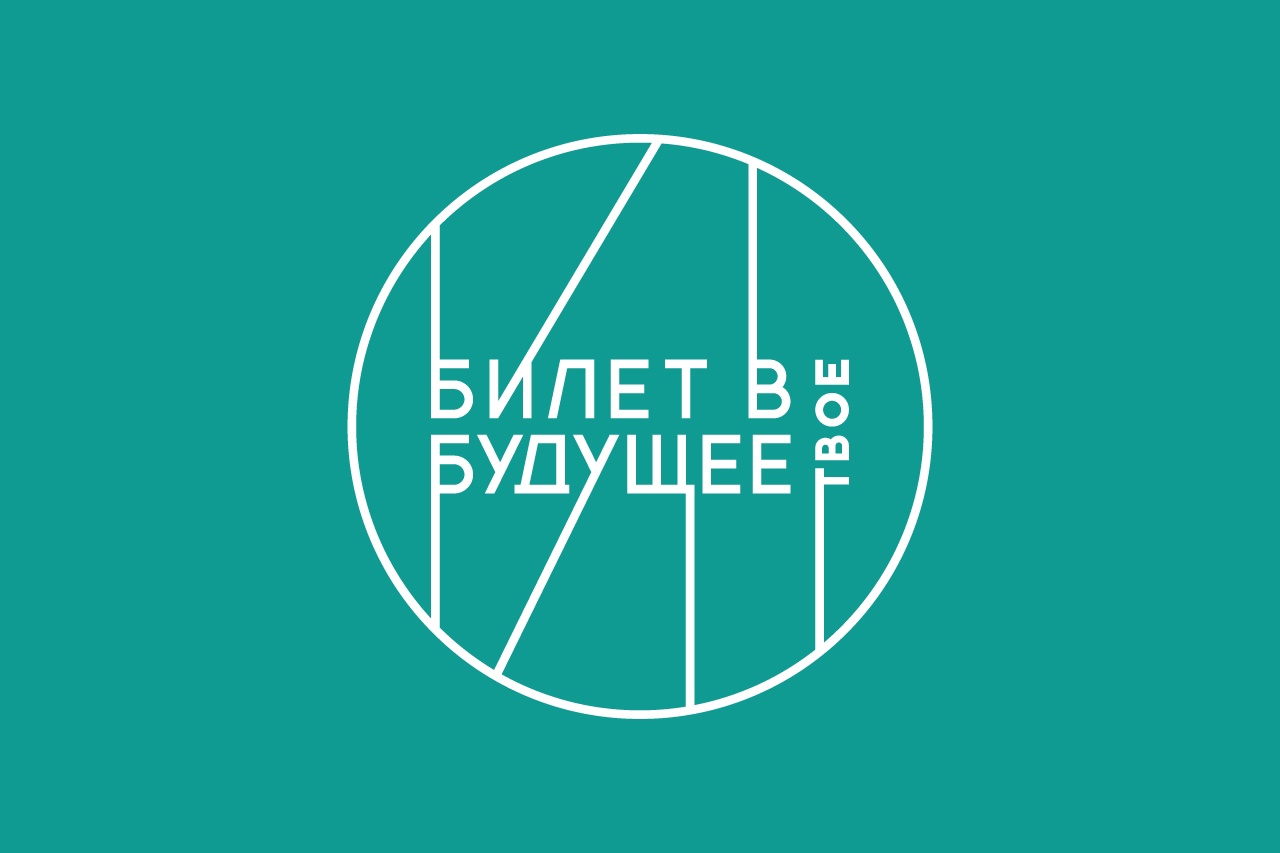